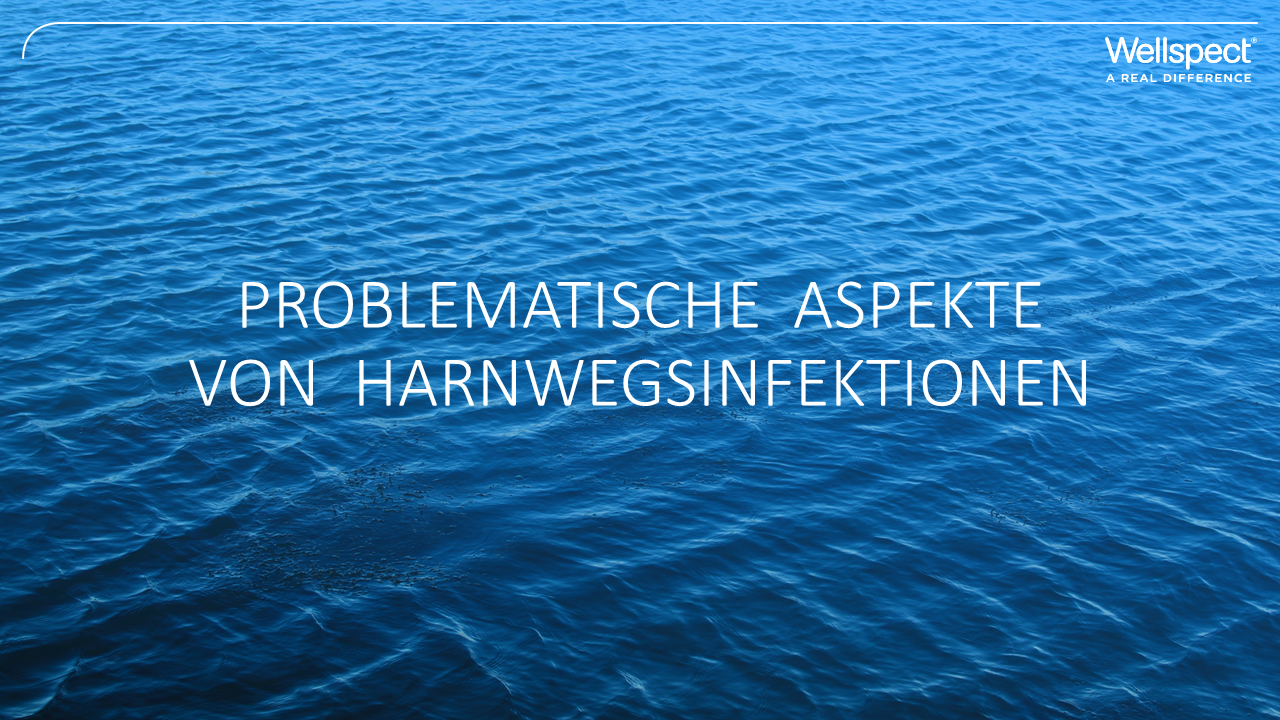 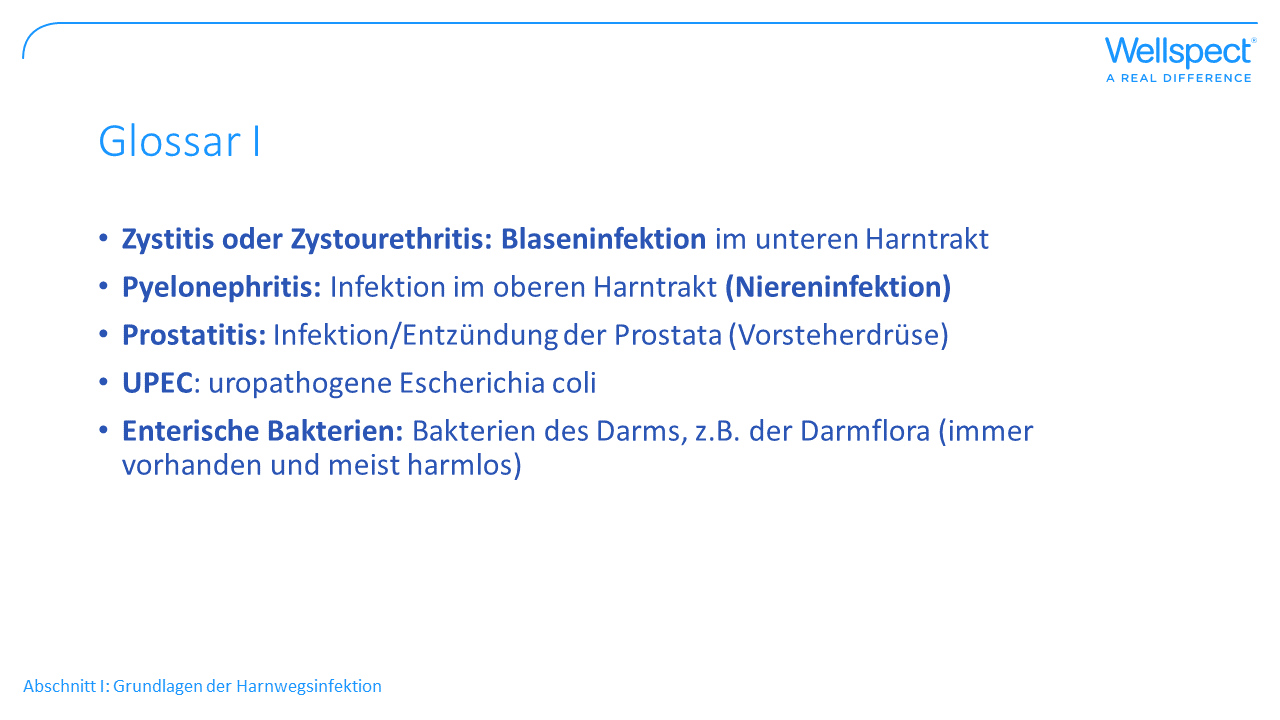 [Speaker Notes: Auf einigen Folien sind Vokabeln zusammengestellt, die sowohl beim Lesen von Artikeln als auch in Gesprächen mit Vertretern des Gesundheitswesens häufig verwendet werden.]
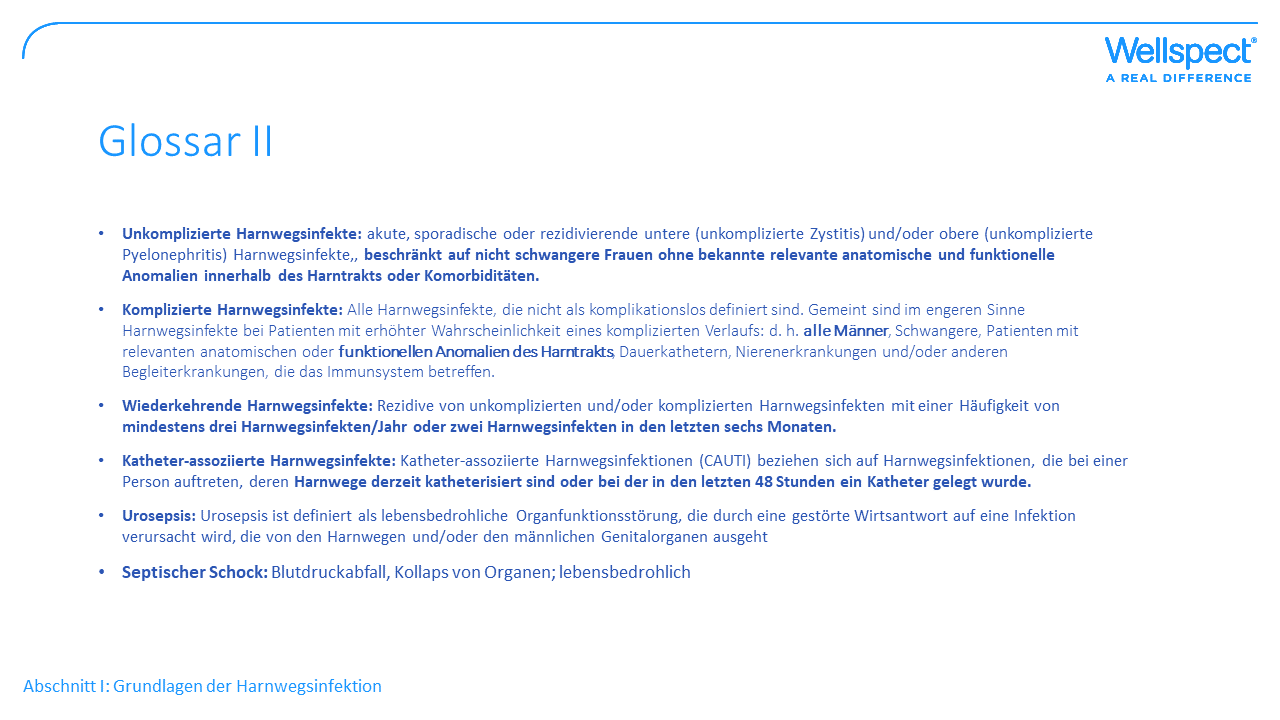 [Speaker Notes: Der Einfachheit halber wird hier das übliche Vokabular für Gespräche mit einem Vertreter des Gesundheitswesens aufgeführt]
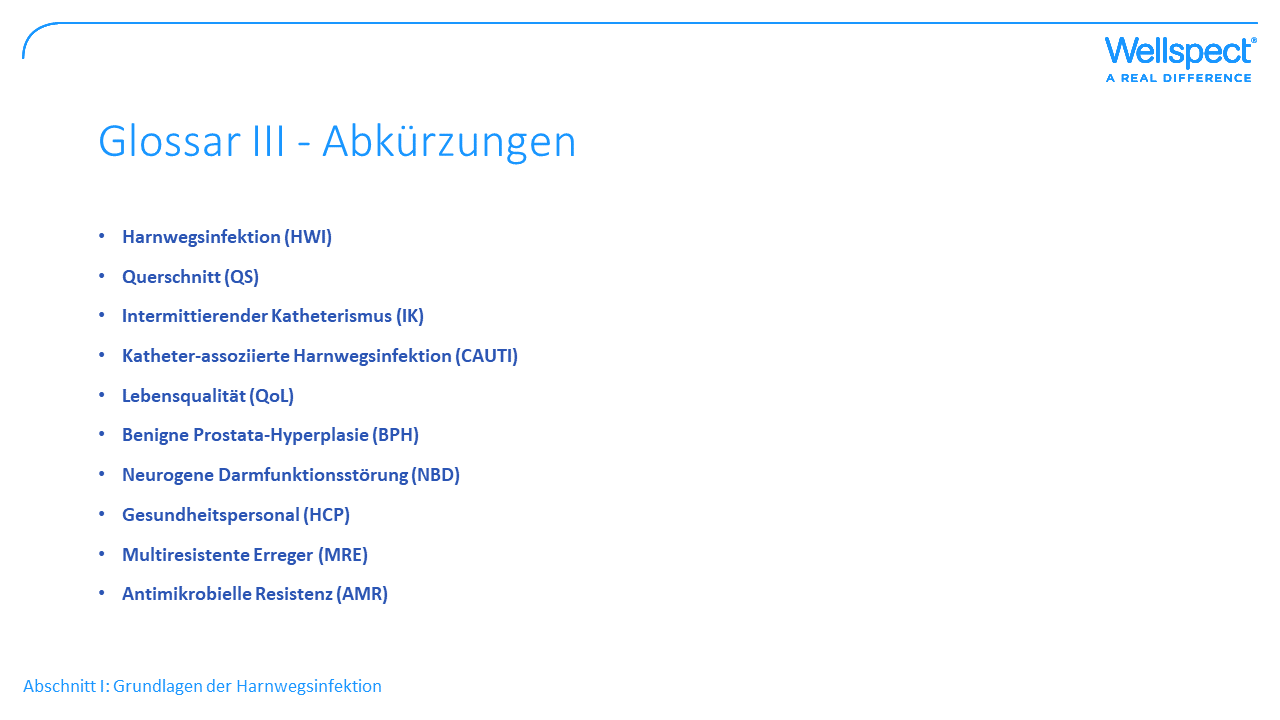 [Speaker Notes: Der Einfachheit halber wird hier das übliche Vokabular für Gespräche mit einem Vertreter des Gesundheitswesens aufgeführt]
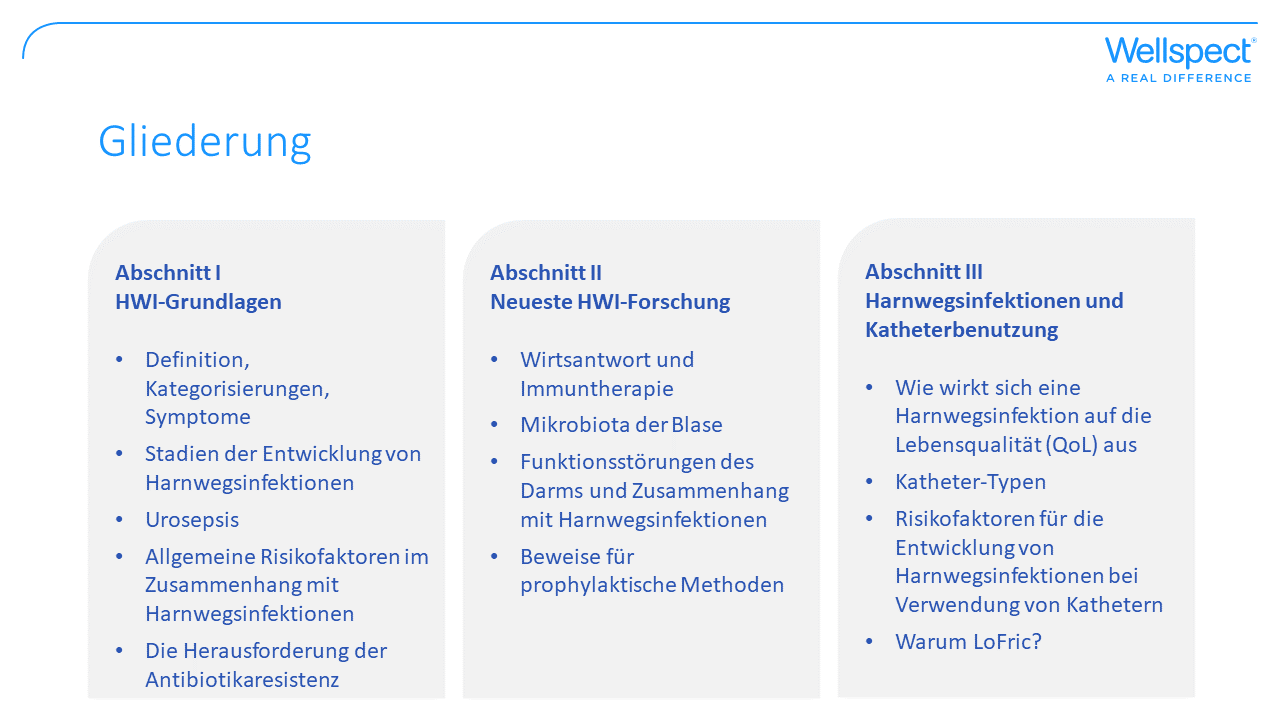 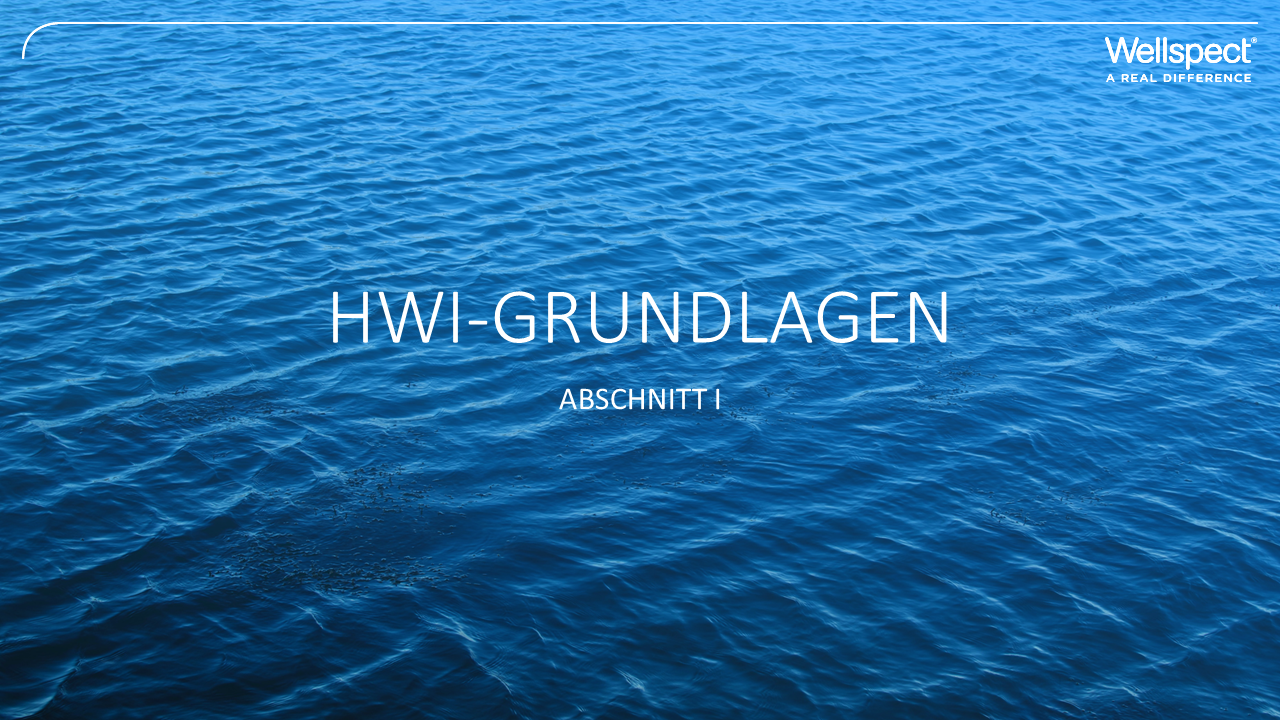 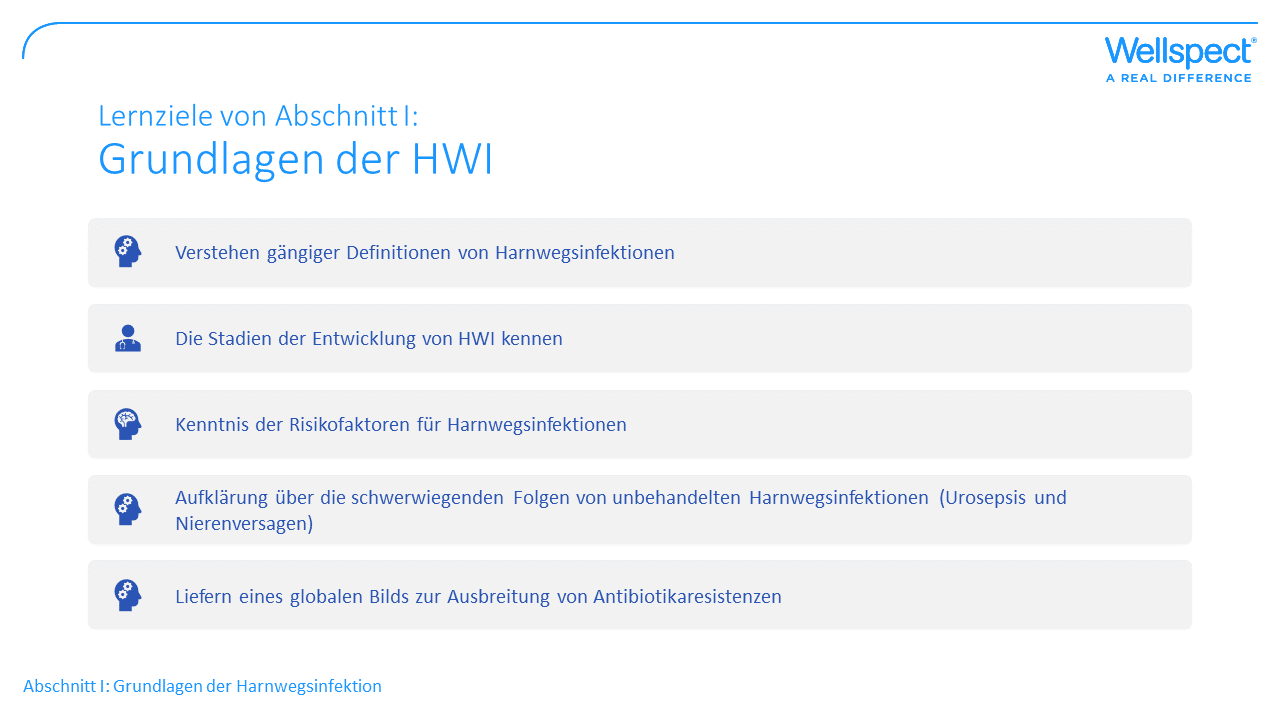 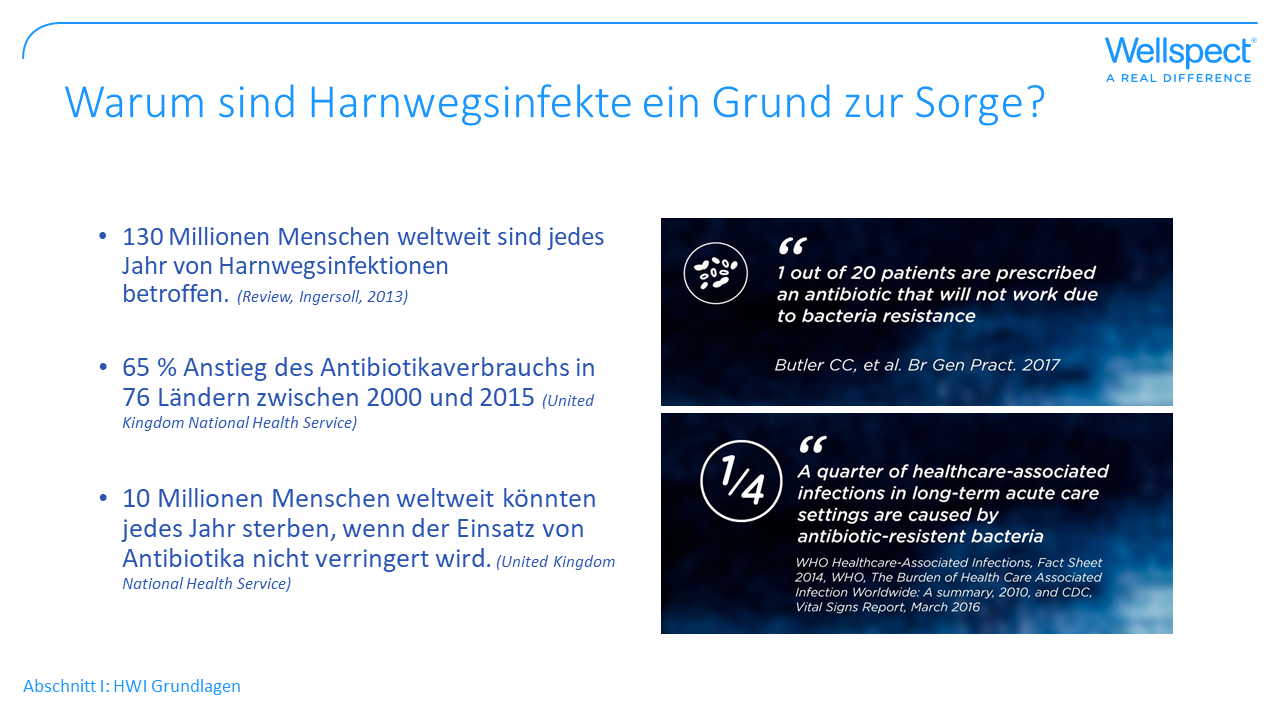 [Speaker Notes: Harnwegsinfektionen sind die häufigsten bakteriellen Infektionen beim Menschen und machen einen Großteil der verschriebenen Antibiotika zur Behandlung aus. Jährlich sind weltweit mehr als 130 Millionen Menschen von Harnwegsinfektionen betroffen (die Zahlen beziehen sich sowohl auf unkomplizierte als auch auf komplizierte Harnwegsinfektionen), mit Gesundheitskosten von über 3,5 Milliarden US-Dollar in den USA und ähnlichen Ausgaben in Europa.

Der Antibiotikaverbrauch hat in den letzten 20 Jahren dramatisch zugenommen, wobei zwischen 2000 und 2015 in 76 Ländern der Welt ein Anstieg von 65 % zu verzeichnen war. Dabei handelt es sich um den allgemeinen Antibiotikaverbrauch für alle Infektionen, nicht nur für Harnwegsinfektionen, aber Harnwegsinfektionen machen einen erheblichen Teil davon aus. 

Das Europäische Zentrum für Krankheitsprävention und -kontrolle schätzt, dass antimikrobielle Resistenzen die Europäische Union jedes Jahr 1,5 Milliarden US-Dollar an Gesundheitskosten und Produktivitätsverlusten kosten, und dass eine Infektion mit antimikrobiell resistenten Bakterien zu schwereren Infektionen, längeren Krankenhausaufenthalten und erhöhter Sterblichkeit führen kann (Shira 2018).

Es ist eine Herausforderung, eine genaue Häufigkeit von Harnwegsinfektionen anzugeben. Sowohl die CAUTI-Häufigkeit als auch die Resistenzraten variieren je nach geografischer Lage. Die Prävalenz von Katheter-assoziierten HWIs (CAUTI) liegt bei 0,7 %.

Hinweis: Können wir für unsere Katheter-Benutzer etwas tun, um dies zu verhindern?]
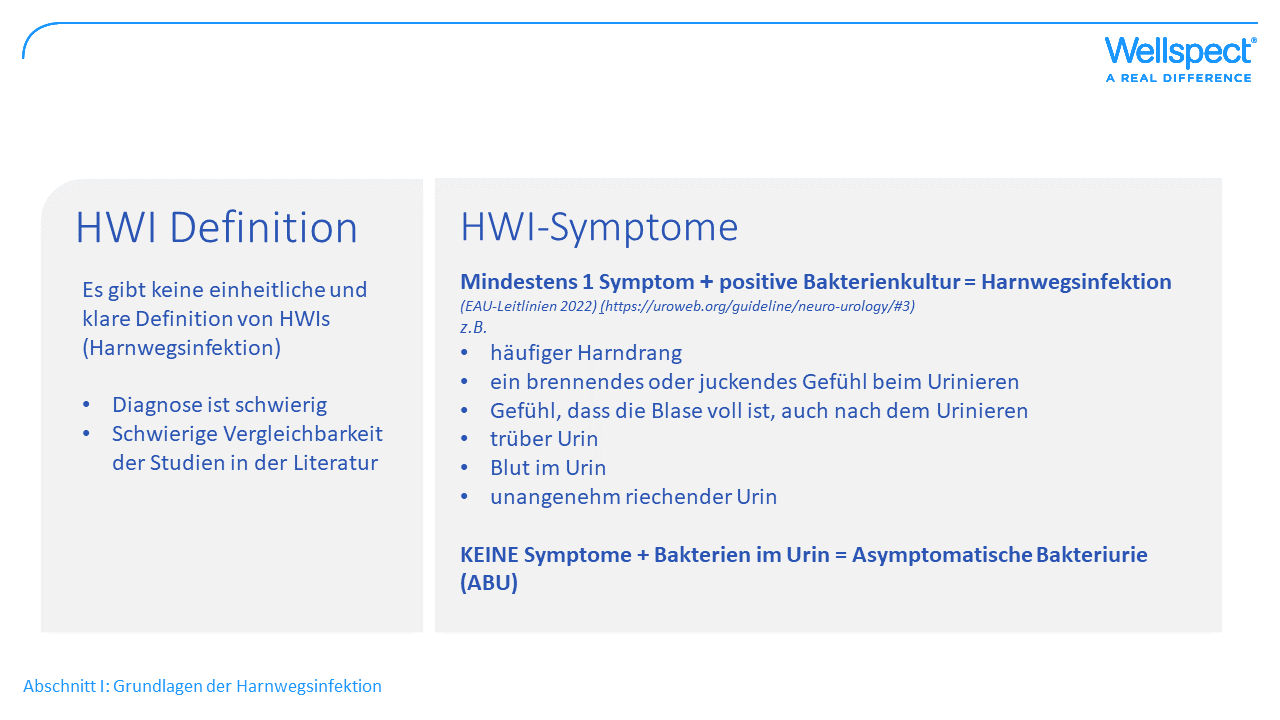 [Speaker Notes: Es gibt keine einheitliche und klare Definition von HWI. Sie variiert auch innerhalb desselben geografischen Gebiets, was die Nachverfolgung und Untersuchung erschwert. Es gibt eine Vielzahl von Vorschlägen, welche Konzentration von Bakterien im Urin relevant zu messen ist, und es gibt keine genaue Antwort darauf. Vielen Patienten werden am Telefon Antibiotika verschrieben und viele werden ohne eine Urinkultur behandelt.

Die große Variabilität hinsichtlich der Definition von Harnwegsinfektionen und rezidivierenden Harnwegsinfektionen in der wissenschaftlichen Literatur erschwert den Vergleich von Studien, und die Autoren erklären oft, dass "wir uns an einer gemeinsamen Definition orientieren müssen".
Einige Herausforderungen:

Der Arzt ist nicht unbedingt derjenige, der die Details über die Bakterienkultur erfährt, das ist die Aufgabe des Mikrobiologen. 
In den verschiedenen HWI-Definitionen können wir oft lesen: "Eine signifikante Bakteriurie bei Personen, die eine IK durchführen, liegt vor bei > 102 cfu/mL, > 104 cfu/mL„
Cfu= koloniebildende Einheiten, und damit ist die Konzentration der Bakterien bei der Kultivierung gemeint. Die Konzentration kann jedoch von geringerer Bedeutung sein und was wirklich zählt, sind die Symptome zusammen mit einer positiven Bakterienkultur. Die Reaktion des Körpers mit Fieber etc. ist das Problem.
Bakterien im Urin sind nicht schädlich, das Problem tritt auf, wenn sie sich an die Zellen in der Blase anlagern und der Körper mit Fieber etc. reagiert.]
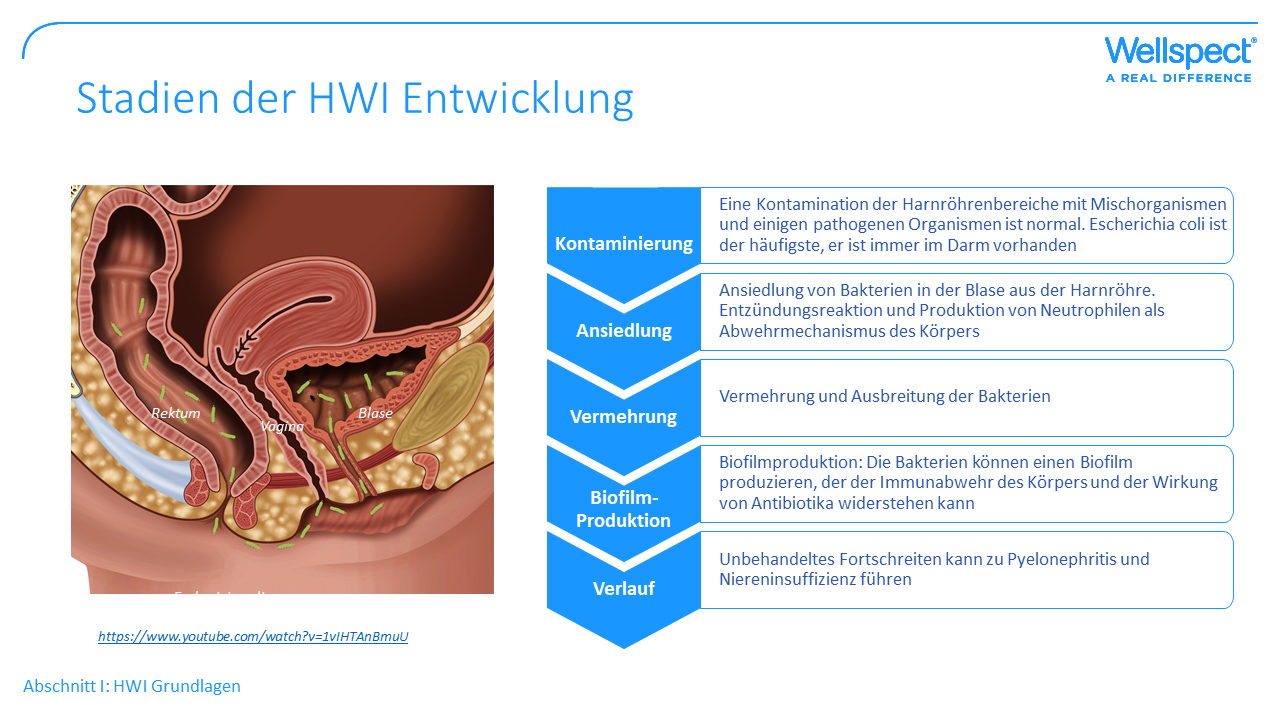 [Speaker Notes: Harnwegsinfektionen entstehen durch Wechselwirkungen zwischen dem Uropathogen und dem Wirt und beinhalten mehrere Prozesse. 

Zunächst heften sich die Bakterien an die Epitheloberfläche und kolonisieren anschließend die Schleimhaut, was zu Gewebeschäden führt.
Biofilm - eine Gruppe von beliebigen Mikroorganismen ist in der Lage, an verschiedenen Oberflächen zu haften und gemeinsam eine Struktur zu bilden, die als Biofilm bezeichnet wird. Sobald sich ein Biofilm auf einer Oberfläche etabliert hat, sind die darin beherbergten Bakterien weniger anfällig für die Immunantwort des Wirts und weniger empfindlich gegenüber Antibiotika.

Die Bakterien wandern weiter in die Harnblase, was zu einer symptomatischen oder asymptomatischen Bakteriurie führt. Ein weiteres Fortschreiten in die proximale Richtung kann zu Pyelonephritis und Nierenfunktionsstörungen führen. 

Die Bakterien haben spezifische Waffen, sogenannte Virulenzfaktoren, auf ihrer Oberfläche sitzen, die dafür sorgen, dass der normale Abwehrmechanismus des Menschen nicht in der Lage ist, sie zu besiegen. Die Art und Weise, wie die Bakterien an den Zellen haften, wird als der Hauptmechanismus zur Bekämpfung der Bakterien identifiziert.

Bei normaler Funktion spült der untere Harntrakt die Bakterien über die Harnröhre aus, wenn sich die Blase entleert, und verhindert so die Bewegung der Bakterien von der periurethralen Haut in die Harnröhre und dann in die Blase. Bleiben die Bakterien jedoch zurück, verfügt der menschliche Körper über eine erste Verteidigungslinie durch Urothelzellen, die das Blasenlumen auskleiden (bedeckt mit einem Glykosaminoglykan-Mucin) und verhindern, dass Bakterien an der Blasenoberfläche haften.

Für den Fall, dass Bakterien diese erste Verteidigungslinie umgehen, sollte das Immunsystem in der Lage sein, die Bakterien zu eliminieren, solange der Patient gesund ist. Wenn das Immunsystem versagt, kann es zu einer Harnwegsinfektion kommen und möglicherweise zu einer schweren Erkrankung führen . (Cortese 2018)]
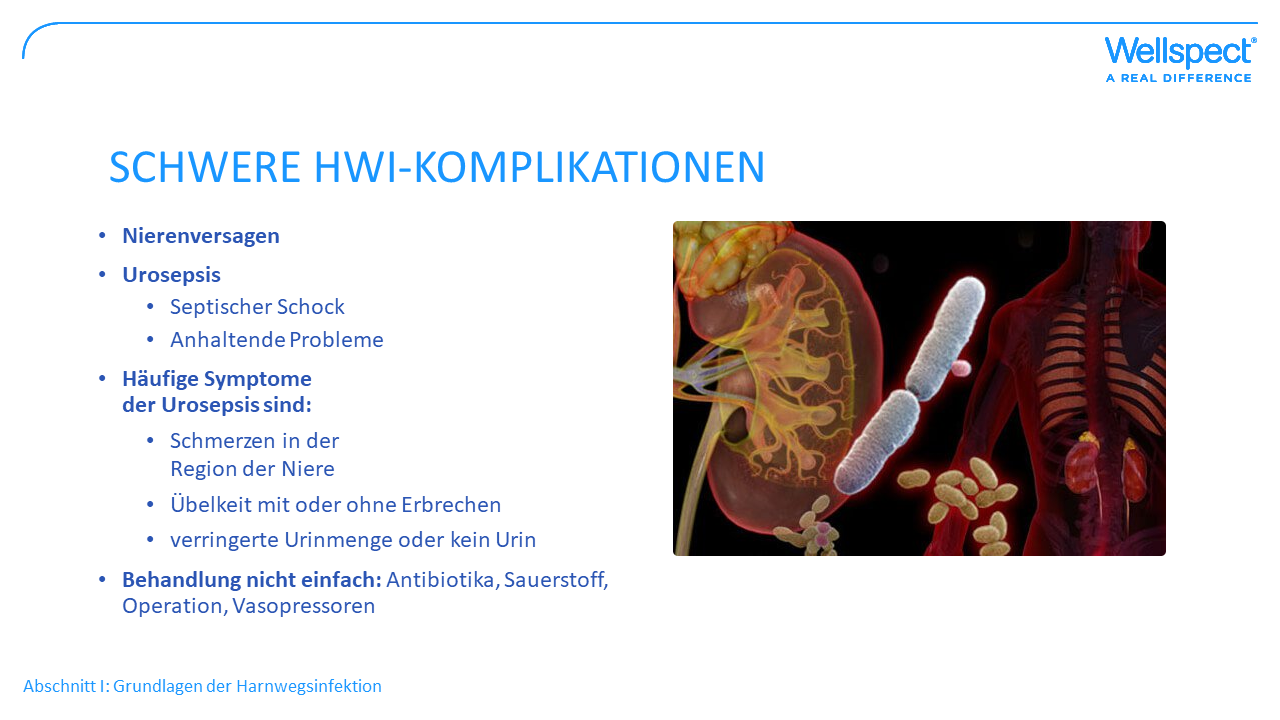 [Speaker Notes: Es gibt zwei Hauptkomplikationen von Harnwegsinfektionen, die in der Regel mit Dauerkathetern verbunden sind. 
Die erste ist die Ausbreitung der Infektion auf eine oder beide Nieren. Wenn die Infektion fortbesteht, kann die Nierenfunktion geschädigt werden und zu Nierenversagen oder zum vollständigen Verlust der Nierenfunktion führen. 
Die zweite Komplikation ist, dass die infektiösen Organismen gelegentlich in den Blutkreislauf gelangen und andere Organe infizieren oder, selten, eine Sepsis und den Tod verursachen können.

Urosepsis ist definiert als Sepsis, die durch eine Infektion des Urogenitaltrakts verursacht wird. Die Urosepsis bei Erwachsenen macht etwa 25 % aller Sepsisfälle aus und ist in den meisten Fällen auf komplizierte Harnwegsinfektionen zurückzuführen. Schwere Sepsis und septischer Schock sind eine kritische Situation mit einer berichteten Sterblichkeitsrate, die heutzutage immer noch zwischen 30% und 40% liegt. (Wagenlehner, 2013)

Urosepsis ist ein Begriff, der verwendet wird, um eine Art von Sepsis zu beschreiben, die durch eine Infektion im Harntrakt verursacht wird. Sie ist eine Komplikation, die häufig durch Harnwegsinfektionen verursacht wird, die nicht schnell oder richtig behandelt werden.

In einigen schweren Fällen kann die Urosepsis zu einer schweren Sepsis, einem septischen Schock oder Multiorganversagen führen.

Menschen mit schwerer Sepsis produzieren wenig oder keinen Urin. Sie können Schwierigkeiten beim Atmen haben, und ihr Herz kann Schwierigkeiten haben zu funktionieren.
Während eines septischen Schocks sinkt der Blutdruck einer Person auf extrem niedrige Werte, und ihre Organe können unter Sauerstoffmangel leiden und schließlich versagen. Diese Symptome sind lebensbedrohlich und erfordern sofortige ärztliche Hilfe.

Die Behandlung der Urosepsis ist jedoch nicht so einfach, da sie möglicherweise nicht auf Antibiotika allein anspricht. Ein Arzt wird die Behandlung wahrscheinlich mit Antibiotika beginnen, weil es wichtig ist, die Bakterien zu behandeln, die die ursprüngliche Harnwegsinfektion verursacht haben.

Die Ärzte werden eine Person genau überwachen, um zu sehen, wie gut sie auf die Antibiotika anspricht. Wenn eine Person eine schwere Sepsis oder einen septischen Schock hat, kann sie Sauerstoff, intravenöse Flüssigkeiten und vielleicht sogar Intensivpflege benötigen.

Manche Menschen müssen operiert werden, um die Quelle einer unbehandelten Infektion vollständig zu beseitigen.

Ärzte können auch Vasopressoren verschreiben, die die Blutgefäße verengen und den Blutdruck einer Person erhöhen, um zu verhindern, dass ihre Organe aufgrund eines septischen Schocks versagen.

Wenn die Urosepsis nicht schnell behandelt wird, kann die Person notfallmäßig auf der Intensivstation aufgenommen werden.

Und einige Probleme bleiben auch nach der Erholung von der akuten Phase (z. B. extreme Müdigkeit).]
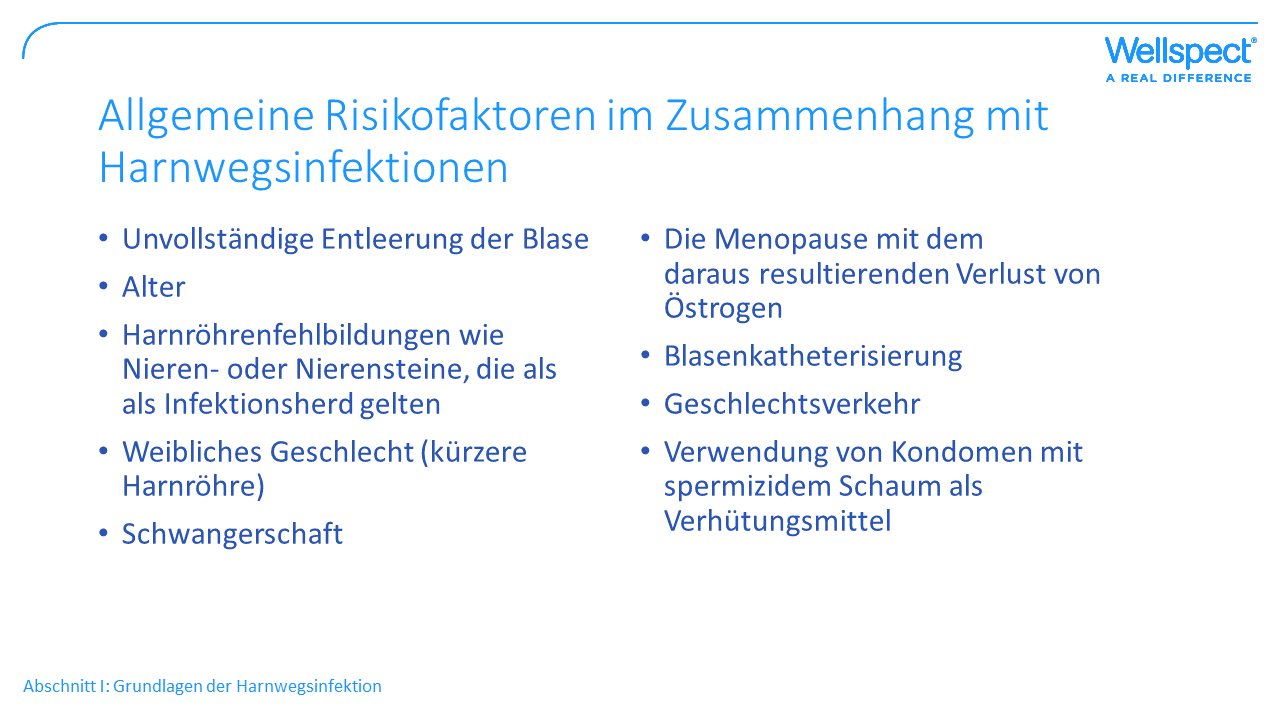 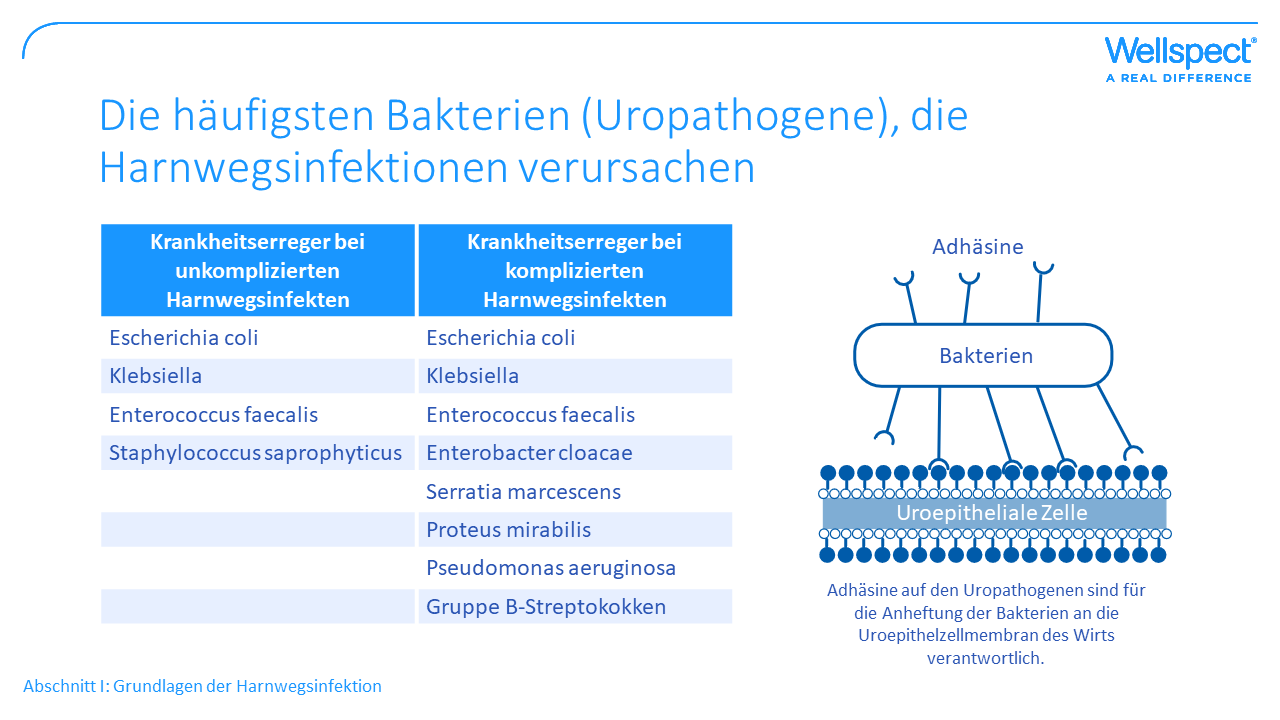 [Speaker Notes: Enterische Bakterien (insbesondere Escherichia coli) sind nach wie vor die häufigste Ursache von Harnwegsinfektionen, obwohl sich die Verteilung der Erreger, die Harnwegsinfektionen verursachen, ändert. 

Bakterielle Virulenzfaktoren spielen eine wichtige Rolle bei der Entscheidung, ob ein Organismus in die Harnwege eindringt und wie stark die Infektion ausfällt. Uropathogene E. coli (UPEC) sind in der Darmflora vorhanden, und pathogene Stämme dieses Mikroorganismus können die Harnwege infizieren, indem sie spezifische Virulenzfaktoren exprimieren, die eine Adhärenz und Kolonisierung der unteren Harnwege ermöglichen.]
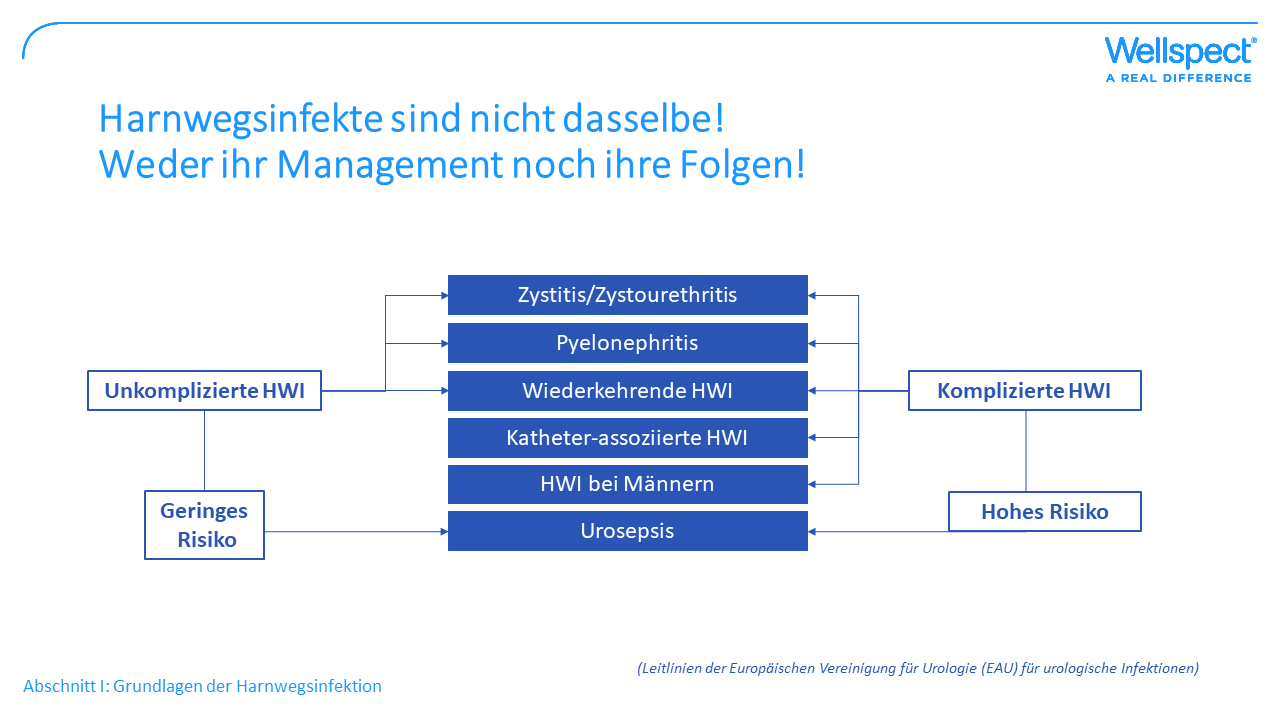 [Speaker Notes: Harnwegsinfektionen können entweder als kompliziert oder als unkompliziert eingestuft werden, abhängig von den zugrunde liegenden Faktoren beim betroffenen Patient und der Art der Bakterien, die die Infektion verursachen.

Eigentlich beziehen sich unkomplizierte Harnwegsinfektionen hauptsächlich auf die Harnwegsinfektionen, die bei ansonsten gesunden Frauen auftreten.
Männer sind aufgrund der längeren Harnröhre weniger anfällig für Harnwegsinfektionen, und wenn es dazu kommt, werden sie als kompliziert eingestuft.
Katheterbenutzer gehören in der Regel aufgrund der Grunderkrankung in die Kategorie Kompliziert und müssen mit Antibiotika behandelt werden.  

Definition:
Unkomplizierte HWI (keine funktionellen oder anatomischen Anomalien im Harntrakt, keine Nierenfunktionseinschränkung und keine Begleiterkrankung, die die Harnwegsinfektion begünstigen würde)

Komplizierte HWI (ist eine Harnwegsinfektion, die bei einem Patienten mit einer strukturellen oder funktionellen Anomalie des Urogenitaltrakts auftritt)

Harnwegsinfektionen bei Patienten, die aufgrund einer Blasenfunktionsstörung einen intermittierenden Katheterismus durchführen, werden als komplizierte Harnwegsinfektionen eingestuft.]
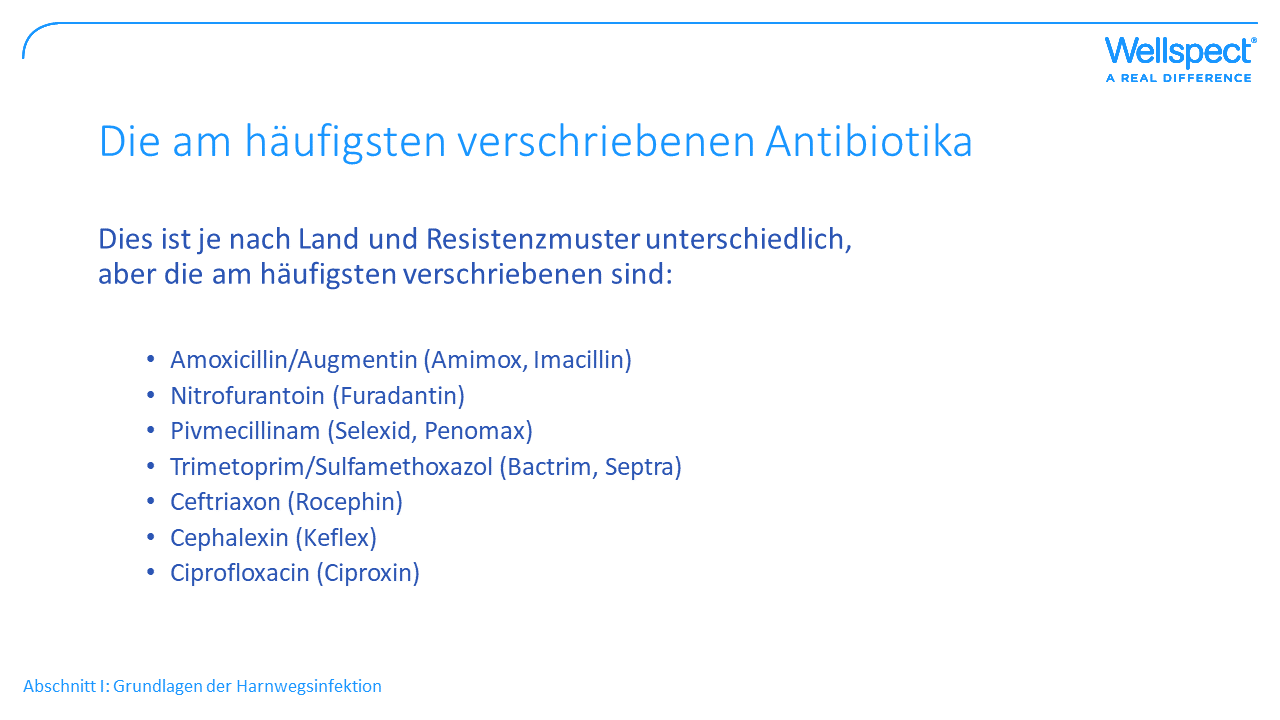 [Speaker Notes: Bei einem Verdacht auf eine Harnwegsinfektion gibt der Arzt die Urinprobe an das Labor, das die Keime einige Tage lang in einer Schale züchtet, um herauszufinden 
welche Art von Bakterien die Infektion verursacht
und idealerweise auch, welche Art von Antibiotika optimal ist. 
Der Arzt wird höchstwahrscheinlich eines der folgenden Antibiotika zur Behandlung der Infektionen verschreiben, noch bevor er die Ergebnisse der Bakterienkultur erhält. 

Wir haben bereits das Hauptproblem der zunehmenden Antibiotikaresistenz angesprochen.]
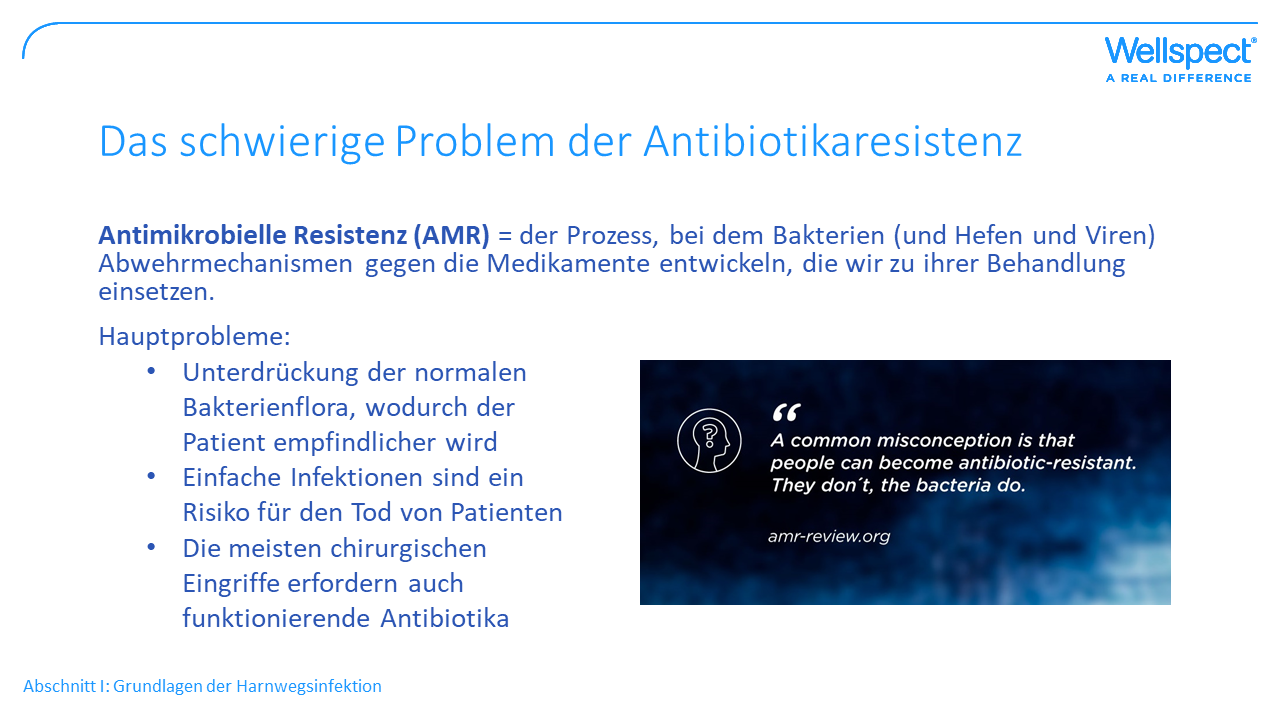 [Speaker Notes: Der Einsatz von Antibiotika führt dazu, dass sich die Bakterien anpassen und neue Wege entwickeln, um die Wirkung von Antibiotika zu umgehen. Sobald sich eine neue Resistenz entwickelt, werden die anfälligen Bakterien durch den Einsatz von Antibiotika ausgerottet und die resistenten Bakterien können überleben und sich vermehren. Die überlebenden Bakterien haben Resistenzmerkmale in ihrer DNA, und diese genetische Information kann von Generation zu Generation weitergegeben werden, zwischen Keimen wandern und weitere resistente Keime hervorbringen und sich weiter verbreiten.

Eine Resistenz gegen auch nur ein Antibiotikum kann zu ernsten Problemen führen. Antibiotikaresistente Infektionen, die den Einsatz von Zweit- und Drittlinientherapien erfordern, schaden den Patienten und verlängern die Pflege und Genesung, manchmal über Monate. Gesundheitsdienstleister müssen diese Infektionen möglicherweise mit Antibiotika behandeln, die schwerwiegende Nebenwirkungen haben (z. B. Organversagen)]
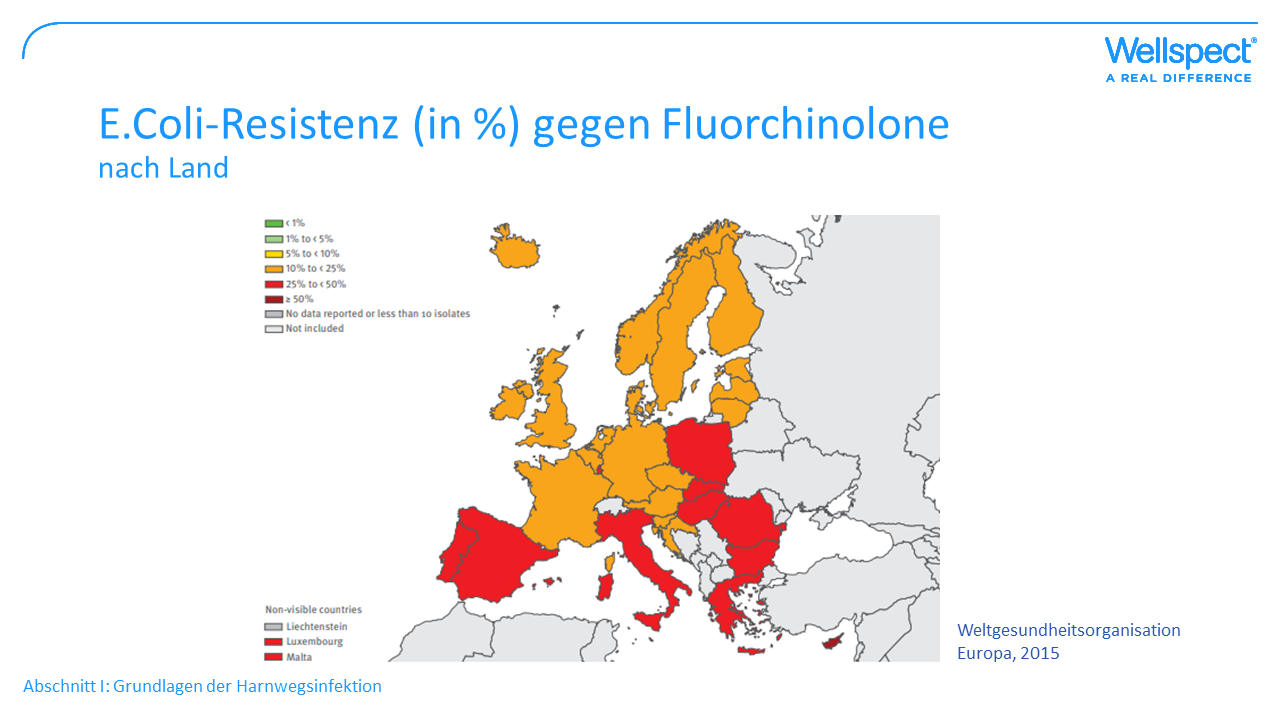 [Speaker Notes: Weltweit sind hohe Resistenzraten gegen viele häufig verschriebene Antibiotika festgestellt worden. Diese Folie zeigt die Resistenz von E. coli (in %) gegen Fluorchinolone in europäischen Ländern (z. B. gehört das Medikament Ciprofloxacin zu dieser Gruppe). Fluorchinolone haben eine hohe Aktivität gegen E. coli, Enterobacter
spp. und Klebsiella. Auch gegen P. aeruginosa. Nicht so wirksam gegen Enterokokken und Staphylokokken.
In den rot markierten Ländern beträgt die Resistenzrate nach Angaben der Weltgesundheitsorganisation bis zu 50 %, und diese Zahlen sind einige Jahre alt.

In einigen Ländern Afrikas beträgt die Resistenz gegen Amoxicillin bei E. coli-Isolaten aus dem Urin inzwischen 100 %, und weltweit wurden hohe Resistenzraten gegen viele häufig verschriebene Antibiotika festgestellt.]
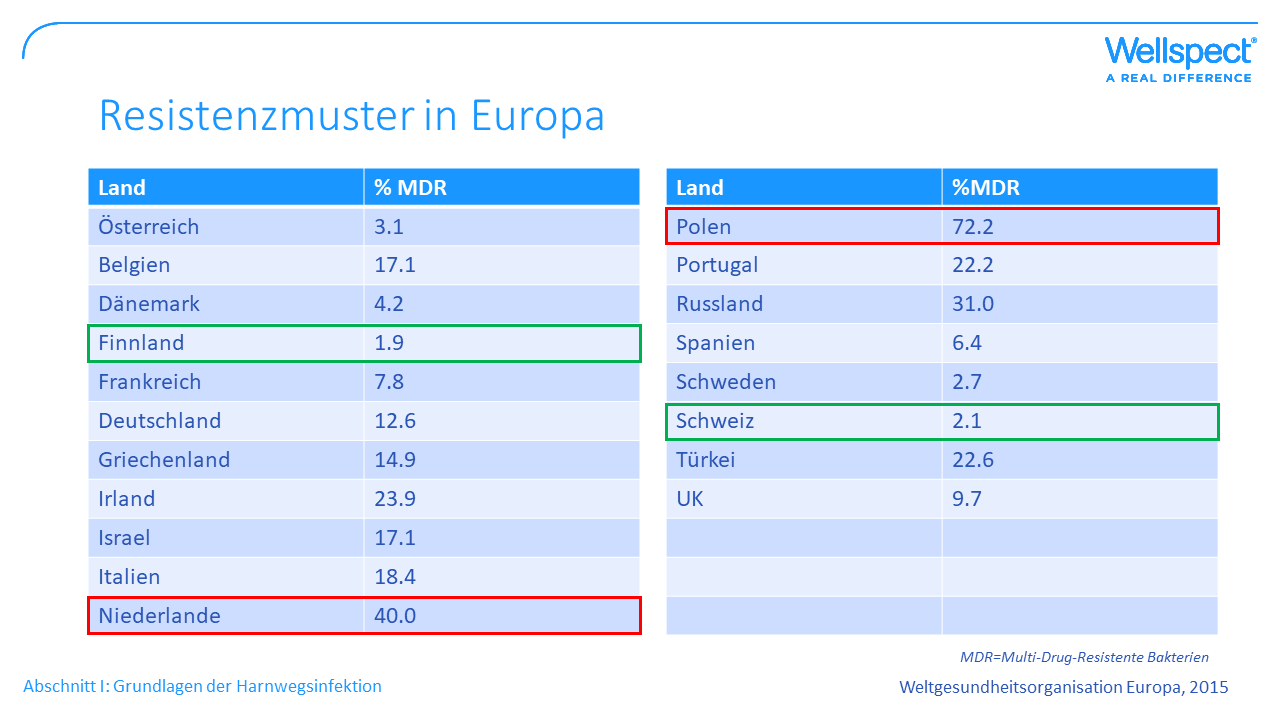 [Speaker Notes: In Ländern, in denen die Verschreibung von Antibiotika weniger kontrolliert wird, kommt es eindeutig zu einer Multiresistenz, was bedeutet, dass mehrere Antibiotika bei der Behandlung einer durch z. B. E. coli verursachten Harnwegsinfektion nutzlos sind.   

Die WHO gibt Zahlen um die 2 % MDR in Finnland und der Schweiz an, etwas höher in Schweden (2,7), während die Zahlen in den Niederlanden 40 % und in Polen 72 %(!) betragen.
Um diesen Trend zu stoppen, sollten immer direkt Bakterienkulturen entnommen werden, um im Bedarfsfall von Anfang an das optimale Antibiotikum bereitzustellen. 

Es ist wichtig für uns zu wissen, dass dieses riesige Problem nicht in weiter Ferne liegt, sondern bereits hier ist. Das ist die Herausforderung:
Empfindliche Patientengruppen wie Katheterbenutzer sind gefährdet, wenn sie vor Beginn der Behandlung einige Tage auf eine Bakterienkultur warten. 
Andererseits wird diese Überbehandlung dazu führen, dass Menschen an Infektionen sterben, wenn die Antibiotika nicht mehr nützlich sind.]
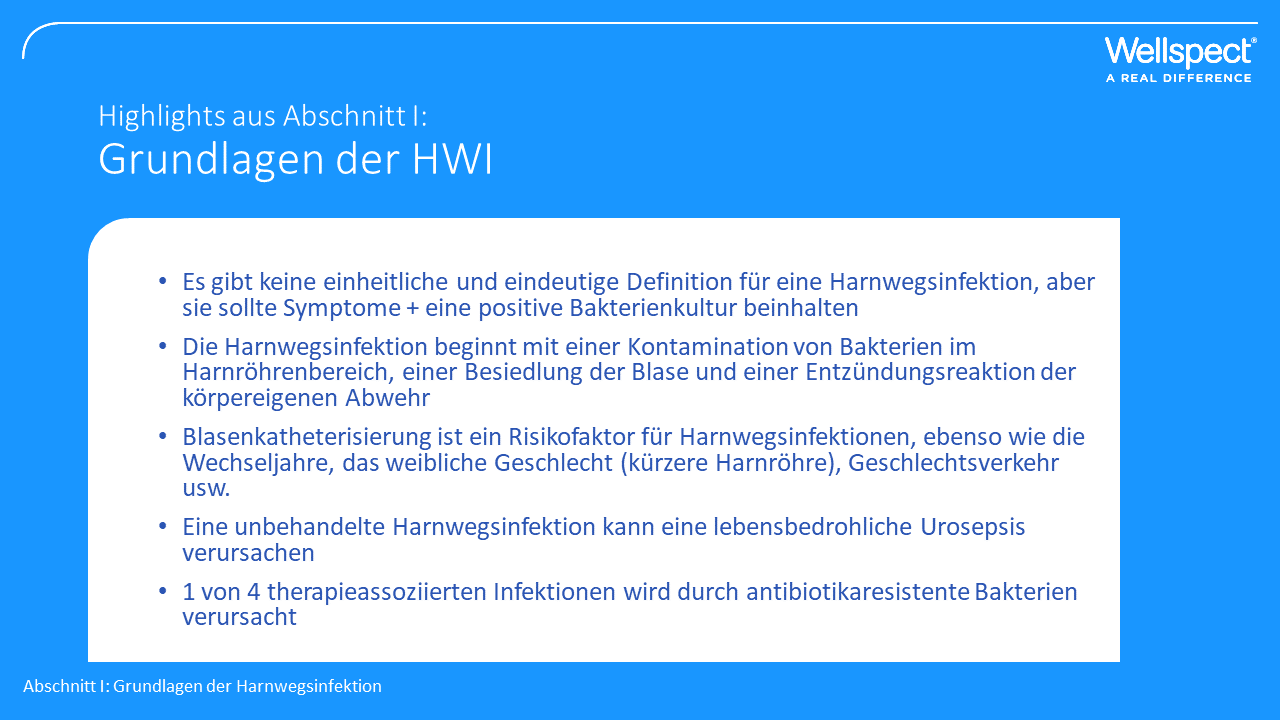 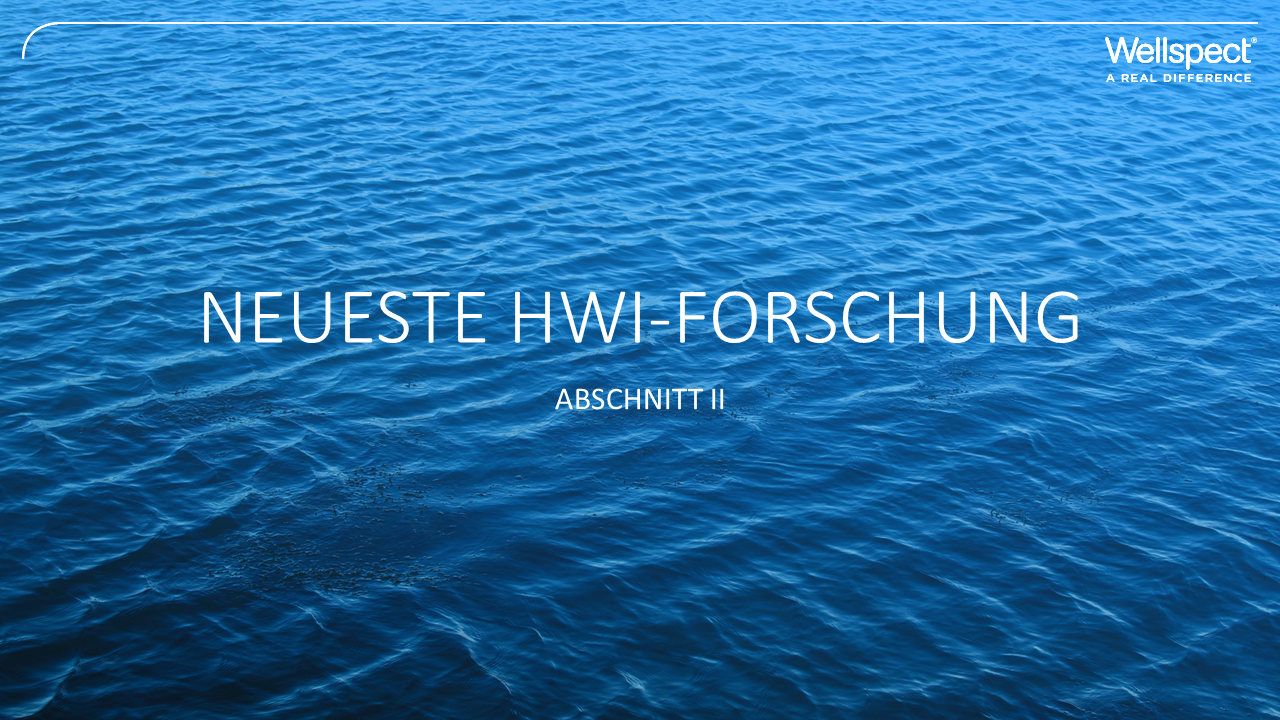 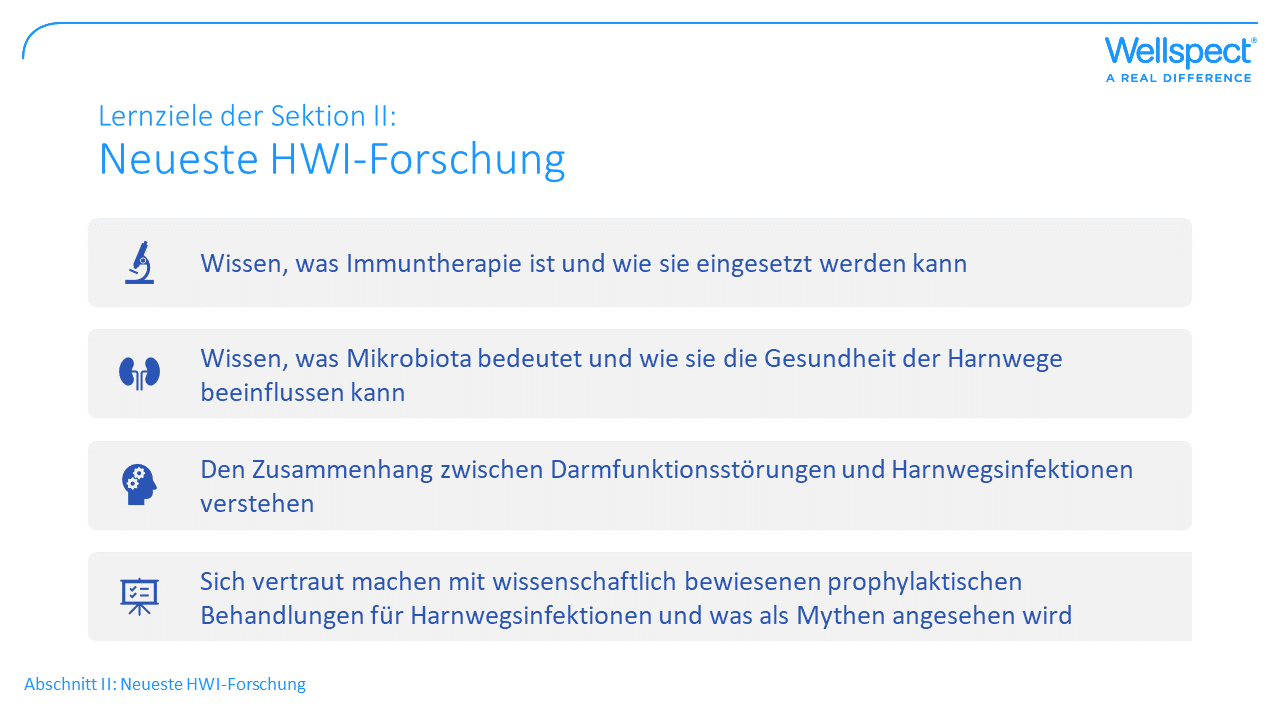 [Speaker Notes: Dieses Material stammt aus einem Screening der kürzlich veröffentlichten wissenschaftlichen Literatur (letzte 5 Jahre)]
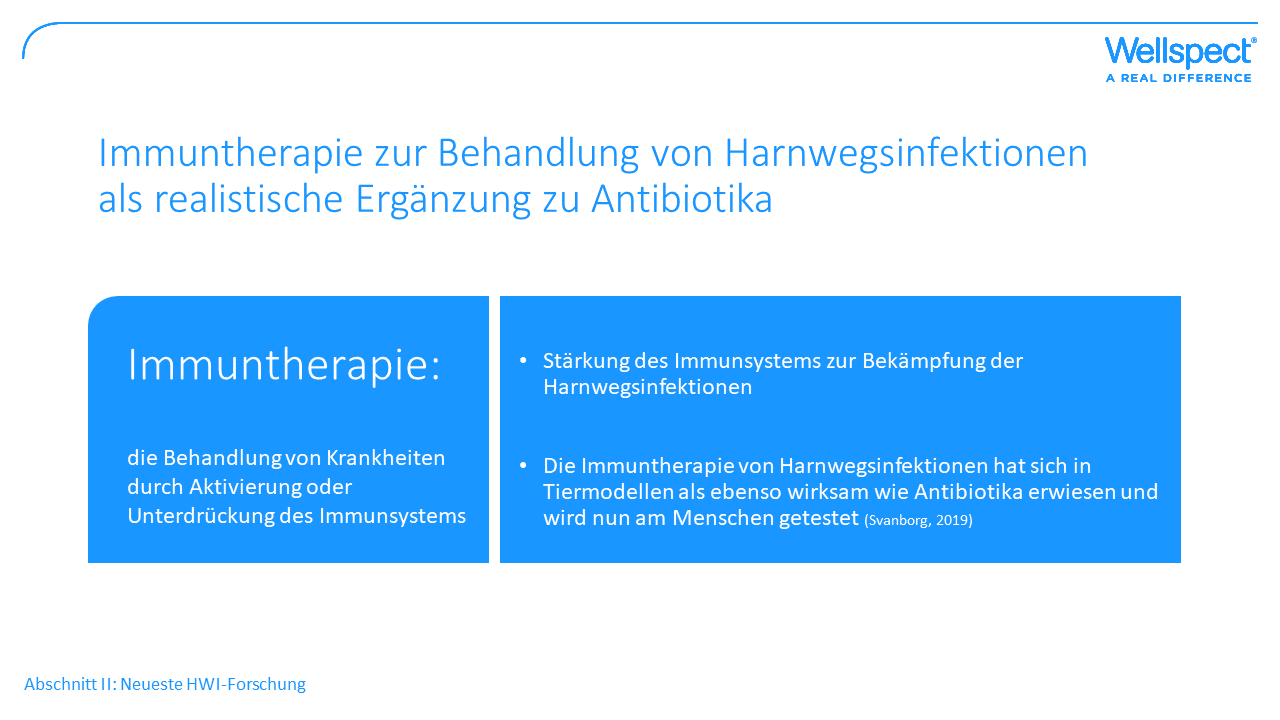 [Speaker Notes: Aufgrund der alarmierenden Zunahme der Antibiotikaresistenz werden dringend alternative Wege zur Behandlung von Infektionen benötigt. Die Forschung in diesem Bereich konzentriert sich auf die Suche nach therapeutischen Optionen, die den Einsatz von Antibiotika überflüssig machen und gleichzeitig die körpereigene Immunantwort des Menschen stärken.  
Dies beruht auf der Tatsache, dass die Schwere der Harnwegsinfektion widerspiegelt, wie gut das Immunsystem der betroffenen Person ist.

Das angeborene Immunsystem spielt eine grundlegende Rolle beim Schutz der Harnwege vor Infektionen. Ein wichtiger Teil dieser angeborenen Immunität ist das Vorhandensein antimikrobieller Peptide. Sie werden von den Zellen in unserem Körper, den Neutrophilen, produziert und dienen als erste Verteidigungslinie gegen Feinde und verteidigen die Harnwege gegen eindringende Bakterien. 
Es wurden große Anstrengungen unternommen, um die Rolle dieser natürlich vorkommenden Wächter im Körper und die Möglichkeiten ihrer Verwendung in der klinischen Praxis zu erforschen.
Catharina Svanborg ist eine schwedische Forscherin an der Universität Lund, die auf dem ACCT einen Vortrag gehalten hat. Sie hat sehr interessante Forschungsarbeiten durchgeführt, bei denen sie in Tiermodellen festgestellt hat, dass die Stärkung der körpereigenen Immunreaktion bei der Behandlung von Harnwegsinfektionen genauso wirksam ist wie Antibiotika. Dies wird nun am Menschen getestet, mit dem Ziel, auch bei wiederkehrenden Harnwegsinfektionen eine lang anhaltende Immunität zu erreichen.]
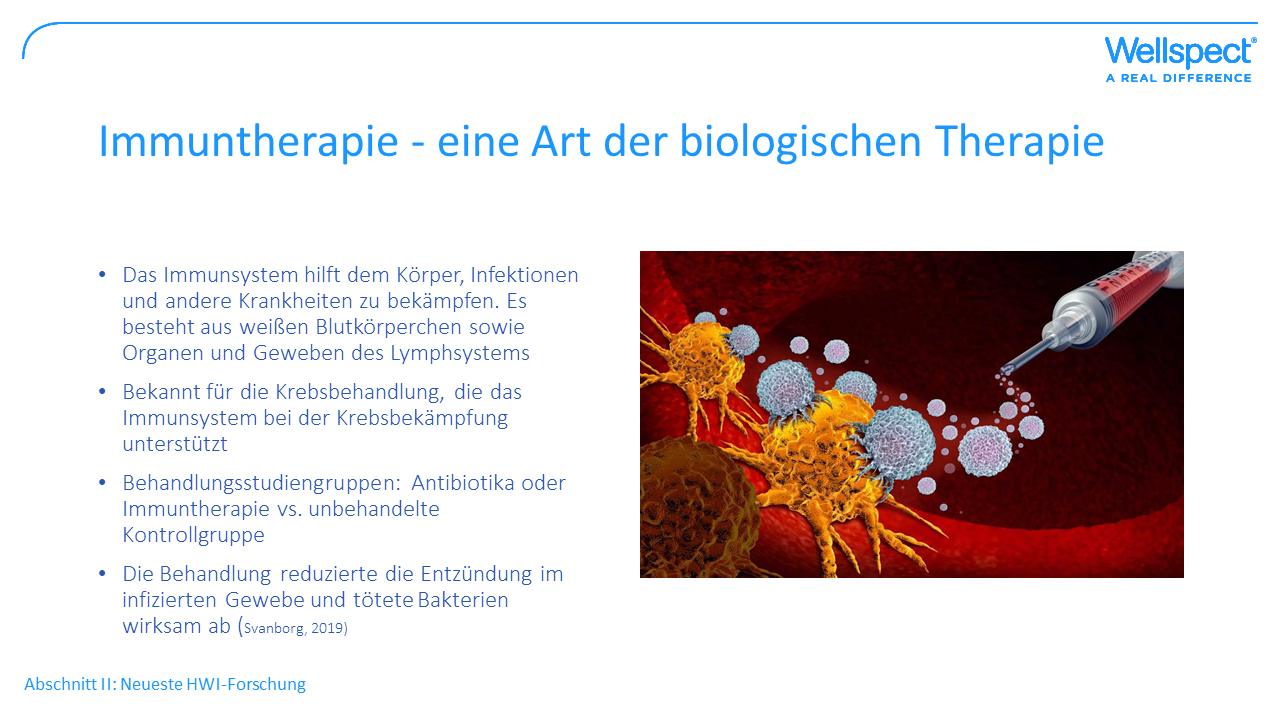 [Speaker Notes: Dieses Konzept basiert auf neuen Erkenntnissen darüber, wie das Immunsystem im Detail funktioniert, um die defensiven Aspekte zu stärken und die schädlichen Aspekte der Immunreaktion zu blockieren.
In ihrer Tierstudie hatten sie drei Gruppen: In der ersten wurde die Harnwegsinfektion mit Antibiotika behandelt, in der zweiten mit einer Immuntherapie und in der dritten unbehandelt als Kontrollgruppe. Die Daten zeigten, dass die Immuntherapie eine Heilungsreaktion bei der Infektion bewirkte, die durchaus mit der Behandlung mit Antibiotika vergleichbar war. Die Behandlung reduzierte die Entzündung im infizierten Gewebe und tötete die Bakterien wirksam ab. Sie haben mit klinischen Behandlungsstudien begonnen, die sich in erster Linie auf wiederkehrende Harnwegsinfektionen konzentrieren.]
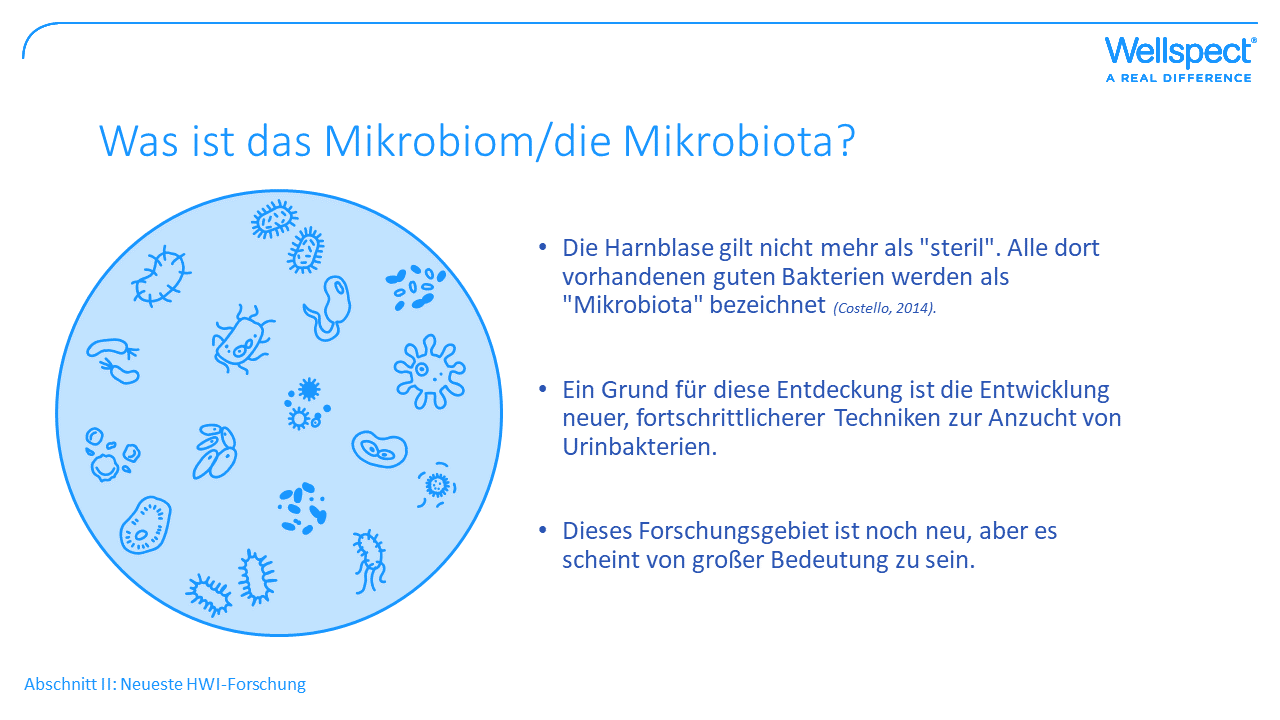 [Speaker Notes: Diese beiden Begriffe werden manchmal synonym verwendet, weisen aber feine Unterschiede auf:
Mikrobiota: alle in einer Umgebung vorkommenden Mikroorganismen, einschließlich Bakterien, Viren und Pilze. 
Mikrobiom: individuell für jeden Organismus; die Vielfalt der Mikrobiome von Mensch zu Mensch ist enorm. Ein einzigartiges Mikrobiom für jeden Menschen

Die traditionelle Auffassung von der Sterilität des Urins wurde durch die Entdeckung des Urinmikrobioms in Frage gestellt, d. h. einer Mischung aus Bakterien und Mikroorganismen in den Harnwegen, wie sie auch im Darm seit langem bekannt ist.
Mehrere Studien deuten darauf hin, dass das Mikrobiom der Harnwege bei verschiedenen Erkrankungen des Harnsystems eine Rolle spielen könnte, z. B. bei Dranginkontinenz, Blasenkrebs und überaktiver Blase.

Mit der technischen Entwicklung gibt es jetzt empfindlichere und fortschrittlichere Methoden zur Kultivierung und zum Nachweis von Bakterien im Harntrakt. Dieses Gebiet ist noch neu, aber es zeigt deutlich die wichtige Rolle des Mikrobioms für die Gesundheit und Krankheit der Harnwege. 
Vikram Khullar aus UK hat auf dem ACCT über diesen Bereich gesprochen.]
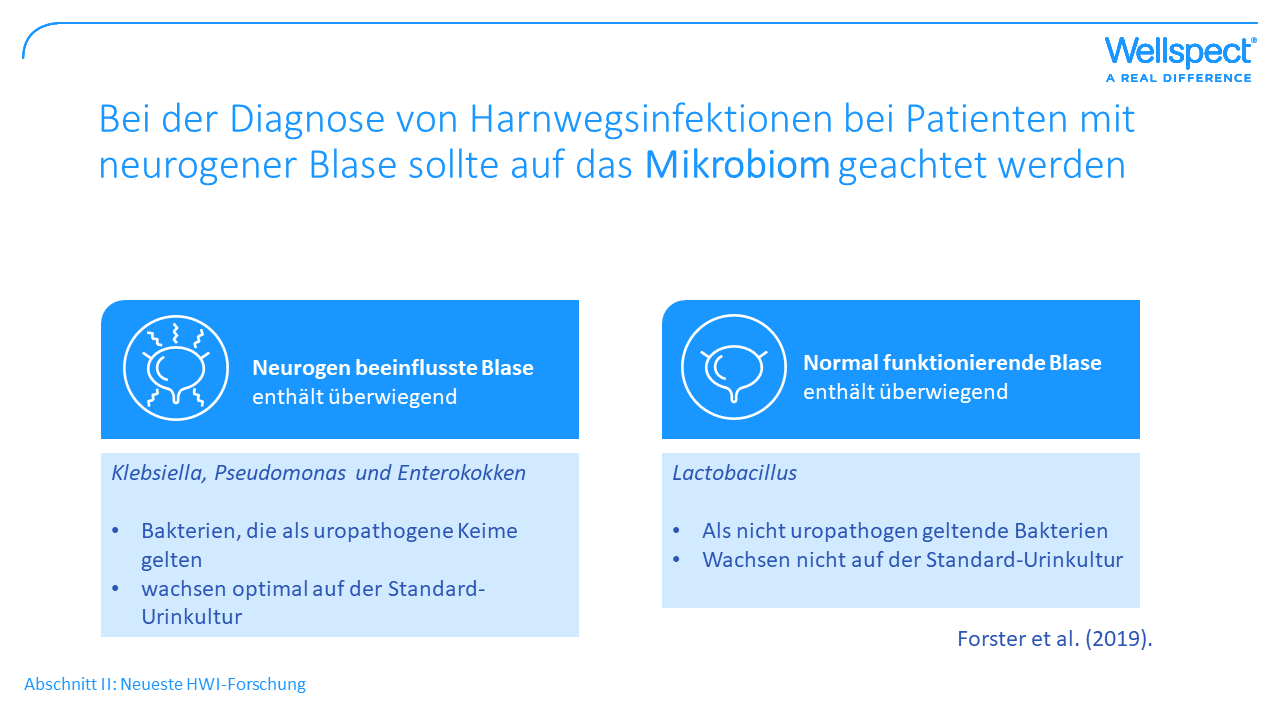 [Speaker Notes: Eine neuere amerikanische Studie über Patienten mit neurogener Blase ergab, dass diese Patienten andere Arten von Bakterien im Urin haben als Menschen mit normal funktionierender Blase. Bakterien, die als uropathogen gelten, wie Klebsiella, Pseudomonas und Enterococcus, wurden bei diesen Patienten häufig gefunden, während Lactobacillus in der Kontrollgruppe häufig vorkam. Die Uropathogene wachsen sehr gut auf der Standard-Urinkultur, während Lactobacillus dies natürlich nicht tut.
Die Autoren weisen darauf hin, dass dies zum Teil den hohen Anteil an asymptomatischer Bakteriurie (ABU) bei Menschen mit neurogener Blase erklärt, dies ein unspezifischer Begriff ist und dass es wichtig ist, Harnwegsinfektionen bei diesen Patienten genau zu diagnostizieren, um einen übermäßigen Einsatz von Antibiotika zu vermeiden. In Studien wurde ein direkter Zusammenhang zwischen der antimikrobiellen Behandlung der asymptomatischen Bakteriurie und dem Vorhandensein von multiresistenten Organismen im Urin nachgewiesen. (Forster 2019)]
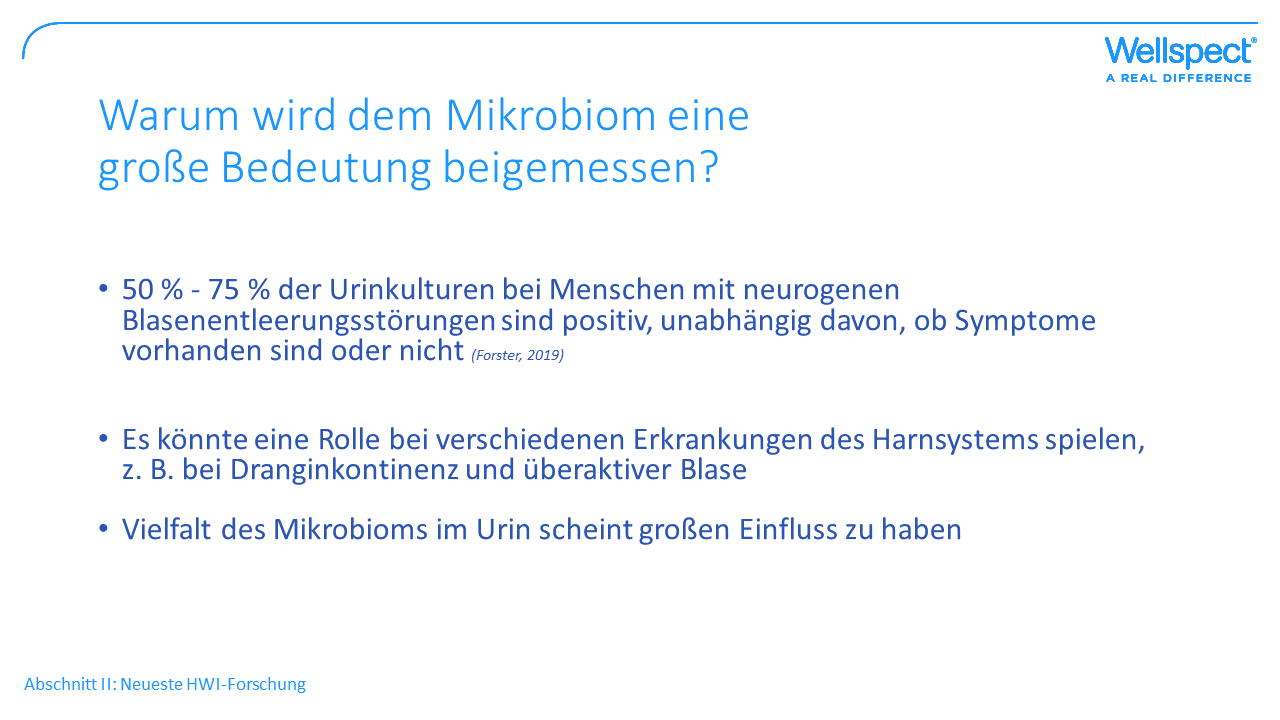 [Speaker Notes: Dieselben Autoren zeigten in ihrer Studie, dass 50 bis 75 % der Urinkulturen bei Menschen mit neurogenen Blasenentleerungsstörungen positiv waren, unabhängig davon, ob Symptome vorhanden waren oder nicht. Sie sagen, dass es mehrere Probleme mit der allgemein verwendeten Definition von Harnwegsinfektionen gibt, da Menschen mit neurogenen Blasenentleerungsstörungen eine unterschiedliche Physiologie haben. Es gibt weitere Artikel in diesem Bereich, in denen die Autoren darauf hinweisen, dass die Diagnose von Harnwegsinfektionen bei Menschen mit neurogenen Blasenentleerungsstörungen aufgrund ihrer Verschiedenartigkeit genauer gestellt werden muss.

Ein wichtiger Punkt, der in mehreren Arbeiten beobachtet wird, ist, dass eine Vielfalt, eine Mischung von Mikroorganismen in den Harnwegen, der Schlüssel zur Vermeidung von Harnwegsinfektionen ist.]
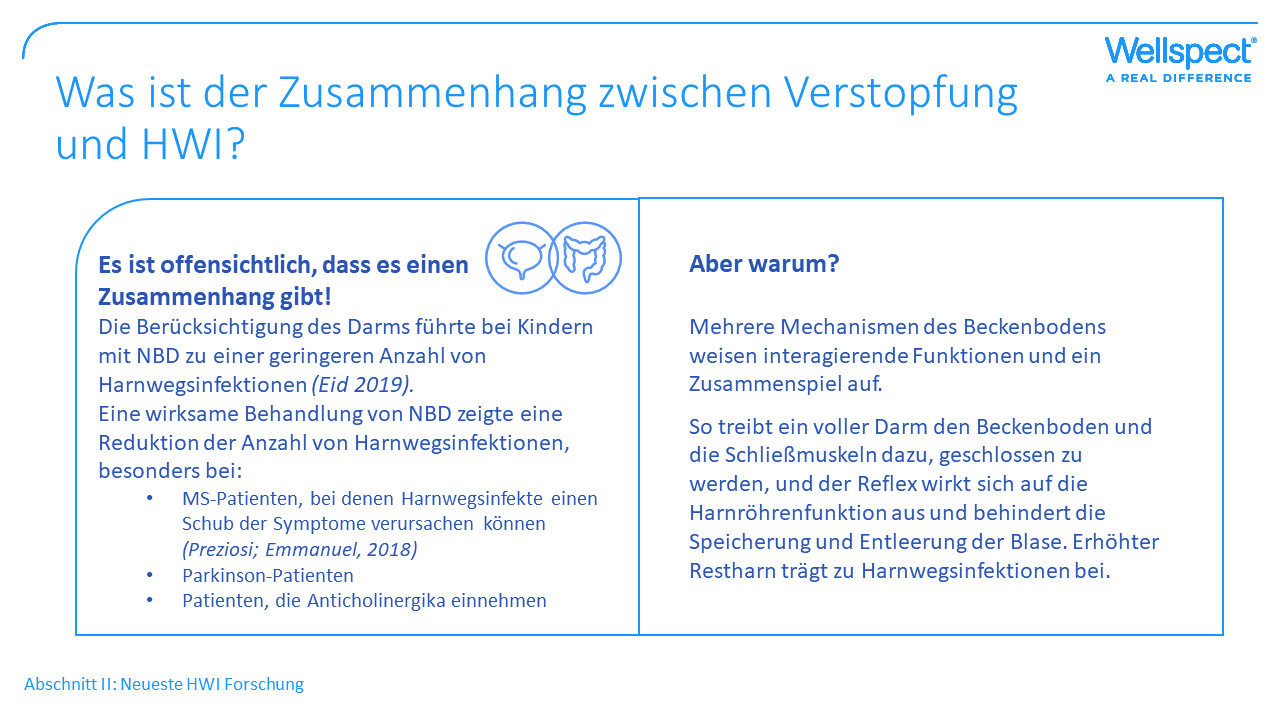 [Speaker Notes: Der dritte Bereich innerhalb des Forschungsblocks ist die Verbindung zum Darm:

Ein kombiniertes Blasen- und Darmmanagement ist etwas, das wir bei Wellspect schon seit längerem kommunizieren. Und es ist klar, dass es einen Zusammenhang gibt - die Nähe von Blase und Darm führt zu funktionellen Wechselwirkungen. Noch gibt es nicht viel Forschung auf diesem Gebiet, aber es gibt Hinweise z. B. aus Studien an Kindern mit neurogener Blasenfunktionsstörung, die eine reduzierte Anzahl von Harnwegsinfekten im folgenden Jahr nach der Behandlung mit Darmmanagement zeigen. Dies ist ein Bereich, den Niall Galloway aus den USA auf dem ACCT vorgestellt hat, und er sagt, dass die Daten über Kinder auch auf Erwachsene und andere Patientengruppen übertragen werden können. Und dass dies besonders relevant sein kann für:
MS-Patienten, bei denen Harnwegsinfekte einen Schub verursachen können (Preziosi; Emmanuel, 2018)
Patienten, die Anticholinergika einnehmen (zur Behandlung einer Vielzahl von Erkrankungen, einschließlich Blasenerkrankungen), die viele Nebenwirkungen haben, z. B. Verstopfung 

Der genaue Grund, warum Verstopfung mit Harnwegsinfektionen assoziiert ist, ist noch nicht vollständig geklärt, aber die Meinung der meisten Experten ist, dass ein überladenes Rektum mit Stuhl auf die Blase drückt, was die Blasenkapazität verringert und dies zu einer unvollständigen Blasenentleerung führen kann und dieser Restharn ein erhöhtes HWI-Risiko darstellt.]
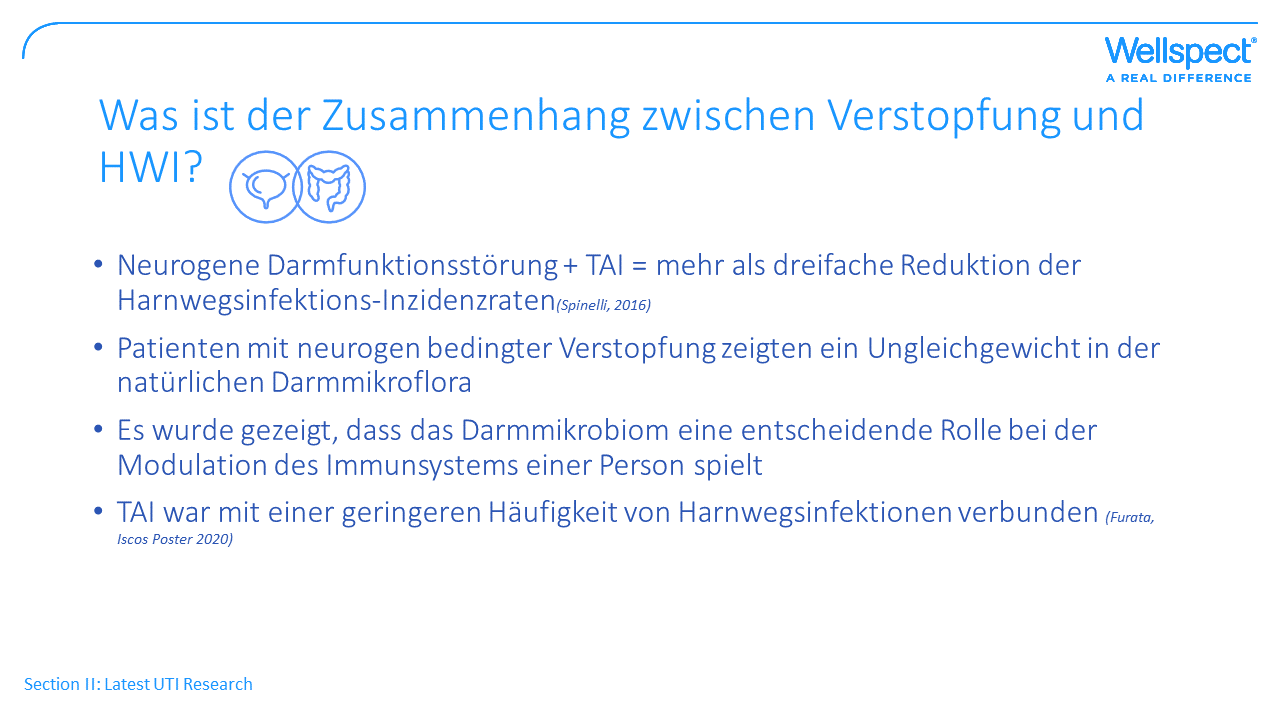 [Speaker Notes: Auf dem Iscos 2020 beschrieb Dr. Krassioukov, dass der distale Dickdarm und die Harnblase eine ähnliche Funktion, gemeinsame Innervation usw. haben und es daher nicht unerwartet ist, dass Rückenmarkverletzungen auch die kolorektale Motilität, Transitzeiten und die Darmentleerung beeinflussen. In einer Studie an Patienten mit neurogener Darmdysfunktion, die mit transanaler Irrigation behandelt wurden, wurde eine mehr als dreifache Reduktion der Inzidenz von Harnwegsinfektionen im Vergleich zur Kontrollgruppe dokumentiert.
Auch eine japanische Gruppe präsentierte auf dem Iscos 2020 einige interessante Zahlen. In die Studie schlossen sie Patienten mit Spina bifida und QS ein, die an Verstopfung litten. Sie analysierten die Veränderungen in der Darmmikrobiota vor und nach TAI. Sie fanden heraus, dass:
- Patienten mit neurogen bedingter Verstopfung ein Ungleichgewicht in der natürlichen Darmmikroflora zeigten 
- Das Darmmikrobiom eine entscheidende Rolle bei der Modulation des Immunsystems einer Person spielte
- Patienten, die TAI verwendeten, eine geringere Häufigkeit von Harnwegsinfektionen hatten]
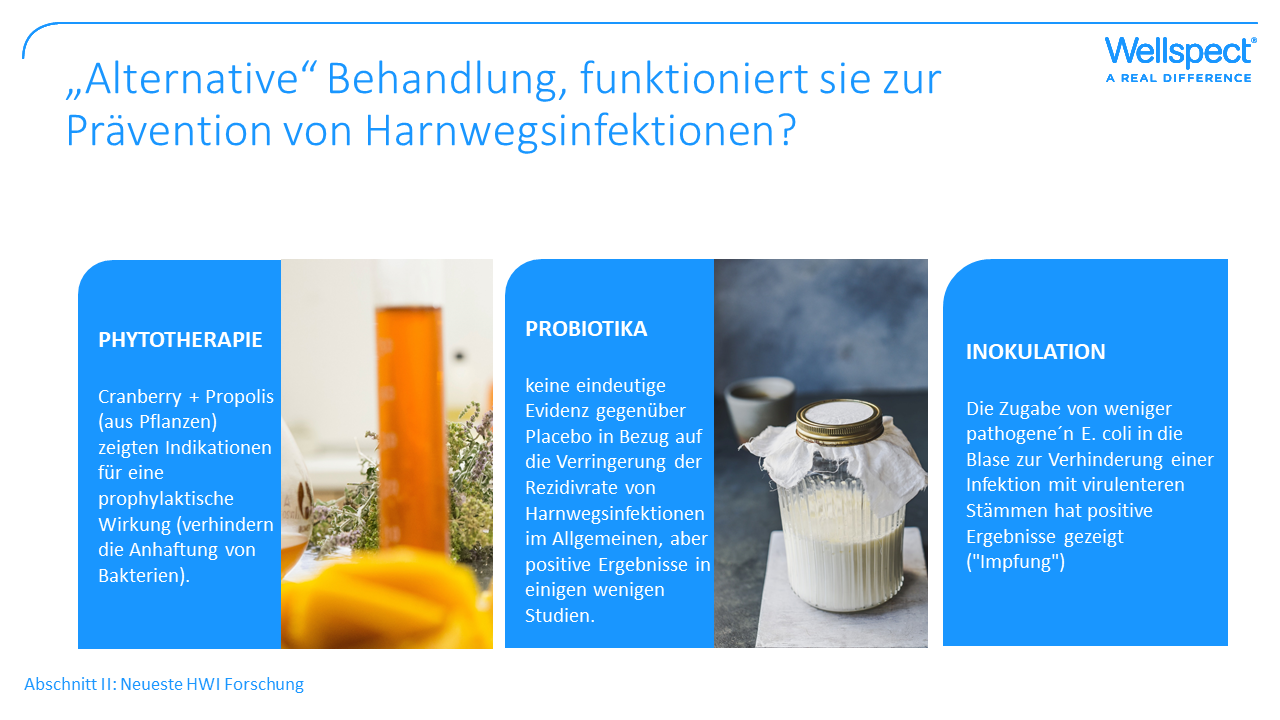 [Speaker Notes: Ob eine konservative Behandlung einen nachgewiesenen Effekt hat, ist in der Literatur widersprüchlich. Das individuelle Immunsystem scheint die Hauptrolle zu spielen. Auch das Mikrobiom unterscheidet sich von Person zu Person und somit auch die Wirkung von Behandlungen. 

Phytotherapie
Eine Kombination aus Cranberry und Propolis (aus Pflanzen) hat Hinweise auf eine prophylaktische Wirkung gezeigt, da man annimmt, dass Propolis die Anhaftung von Bakterien verhindert. Die Fähigkeit, an den Epithelzellen des Wirts im Harntrakt zu haften, stellt die wichtigste Determinante der Pathogenität dar.

Probiotika
Ein Cochrane-Review von sieben randomisierten, kontrollierten Studien kommt zu dem Schluss, dass Probiotika im Vergleich zu Placebo keinen Vorteil bei der Reduzierung der Rezidivrate von Harnwegsinfektionen haben

Inokulation 
Die intravesikale Instillation von weniger pathogenen E. coli in die Blase, um eine Infektion mit virulenteren Stämmen zu verhindern, wurde mit vielversprechenden Ergebnissen bei Patienten mit Dauerkathetern und unvollständiger Blasenentleerung untersucht, aber diese Methode der Harnwegsinfektionsprävention erfordert weitere Untersuchungen in größeren Studien

(Propolis ist ein harziges Material, das von Bienen aus Pflanzen gesammelt wird) 

Brauner 2020: Unsere Daten deuten darauf hin, dass Vitamin D die Tight-Junction-Proteine während einer E. coli-Infektion hochreguliert, was wahrscheinlich die epitheliale Integrität verbessert, was wiederum den Schutz vor einer Infektion verbessern kann. Dieser Befund ist vor allem bei Patienten mit rezidivierenden Harnwegsinfektionen relevant, bei denen niedrige Vitamin-D-Spiegel zu erwarten sind.]
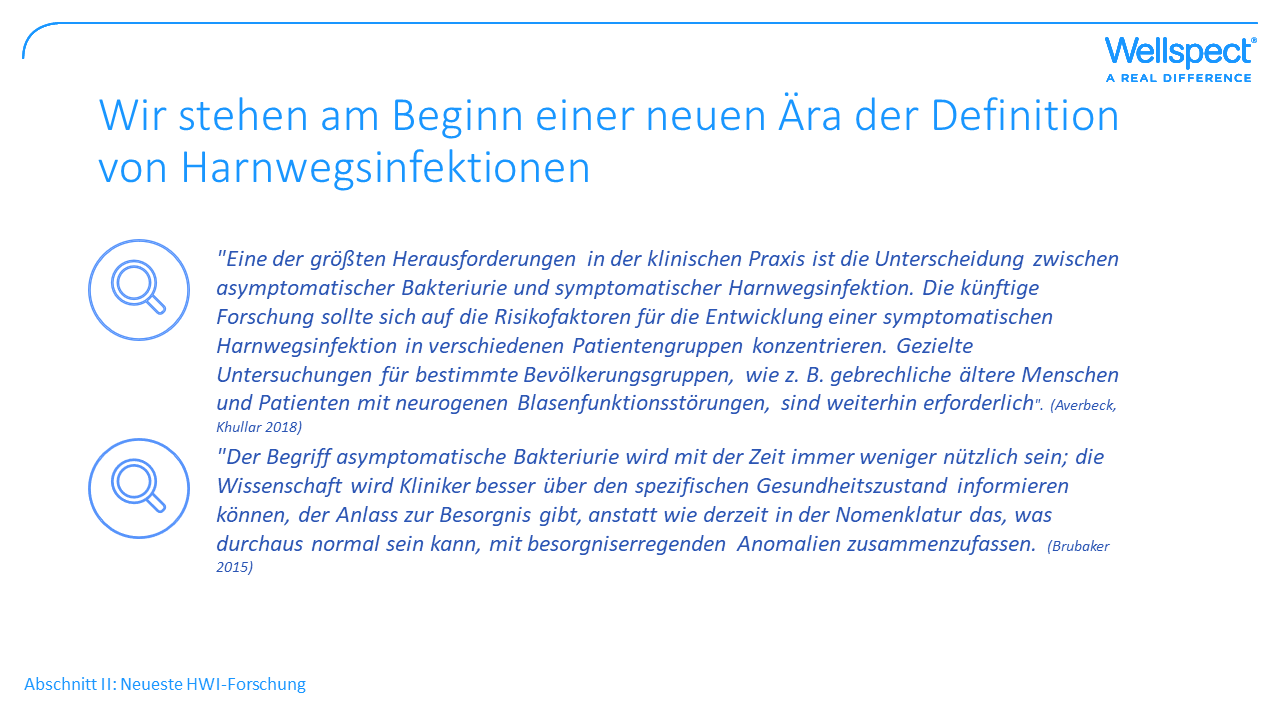 [Speaker Notes: Fast jeder neue Artikel über Harnwegsinfektionen beginnt mit dem großen Problem, dass es keine einheitliche und gemeinsame Definition von Harnwegsinfektionen gibt.  Es ist wichtig, einen Konsens darüber zu haben, wie Harnwegsinfektionen definiert werden sollten, um Studien zu interpretieren und die Ergebnisse vergleichen und nutzen zu können. Harnwegsinfektionssymptome bei QS-Patienten sind schwierig und können manchmal vage sein. 
Hier sind zwei Zitate, die für die Expertenmeinungen repräsentativ sind.
Linda Brubaker ist eine führende Forscherin auf dem Gebiet der Mikrobiota aus den USA. Sie erklärt, dass der Begriff ABU überarbeitet werden muss und im Laufe der Zeit weniger nützlich sein könnte , da der Harntrakt viele Bakterien enthält und Patienten mit neurogener Blasefunktionsstörung viele Bakterien haben, ohne deshalb eine Harnwegsinfektion zu haben. Die Konzentration der Bakterien kann nicht allein betrachtet werden. 
Epidemiologische Studien haben überzeugend gezeigt, dass ABU in den meisten Fällen harmlos ist und dass eine Bakteriurie vor einer Infektion mit virulenteren Stämmen schützen kann. Mehrere Forscher sind der Meinung, dass es inzwischen allgemein anerkannt ist, dass ABU nützlich ist und unbehandelt bleiben sollte (Svanborg).]
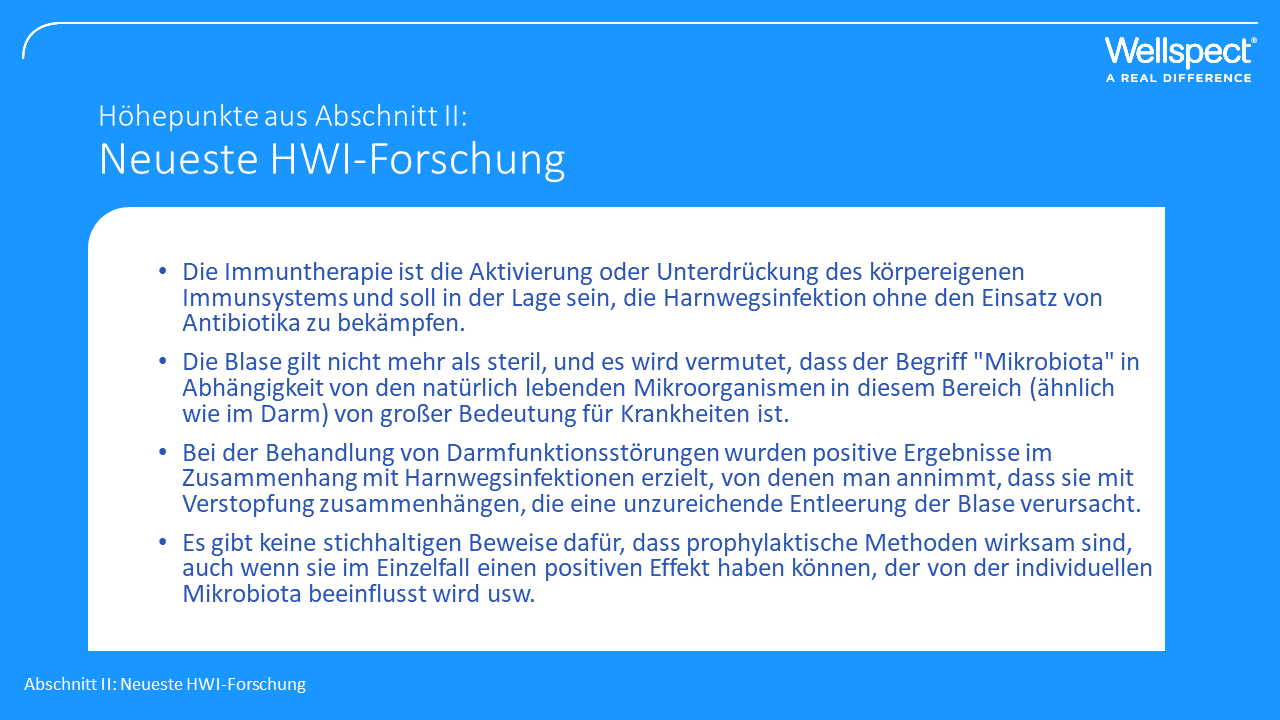 [Speaker Notes: Die Immuntherapie ist eine Behandlung, bei der bestimmte Teile des Immunsystems einer Person zur Bekämpfung von Harnwegsinfektionen eingesetzt werden, ohne dass Antibiotika erforderlich sind. Indem die natürlichen Abwehrkräfte des Immunsystems gestärkt werden, arbeitet es härter oder intelligenter.
Die Blase gilt nicht mehr als steril und die in den Harnwegen vorkommenden Bakterien werden als Urin-Mikrobiota bezeichnet, von der angenommen wird, dass sie für Gesundheit und Krankheit von großer Bedeutung ist.
Verstopfung scheint eine unzureichende Entleerung der Blase zu verursachen, und durch Darmmanagement kann man die Zahl der Harnwegsinfektionen, die einen Patient betreffen, verringern.
Bei einigen Personen werden prophylaktische Methoden gegen Harnwegsinfektionen sicherlich funktionieren, dies hängt von der Mikrobiota, dem Immunsystem und anderen Faktoren dieser Patienten ab, aber dafür gibt es noch keine eindeutigen wissenschaftlichen Beweise.]
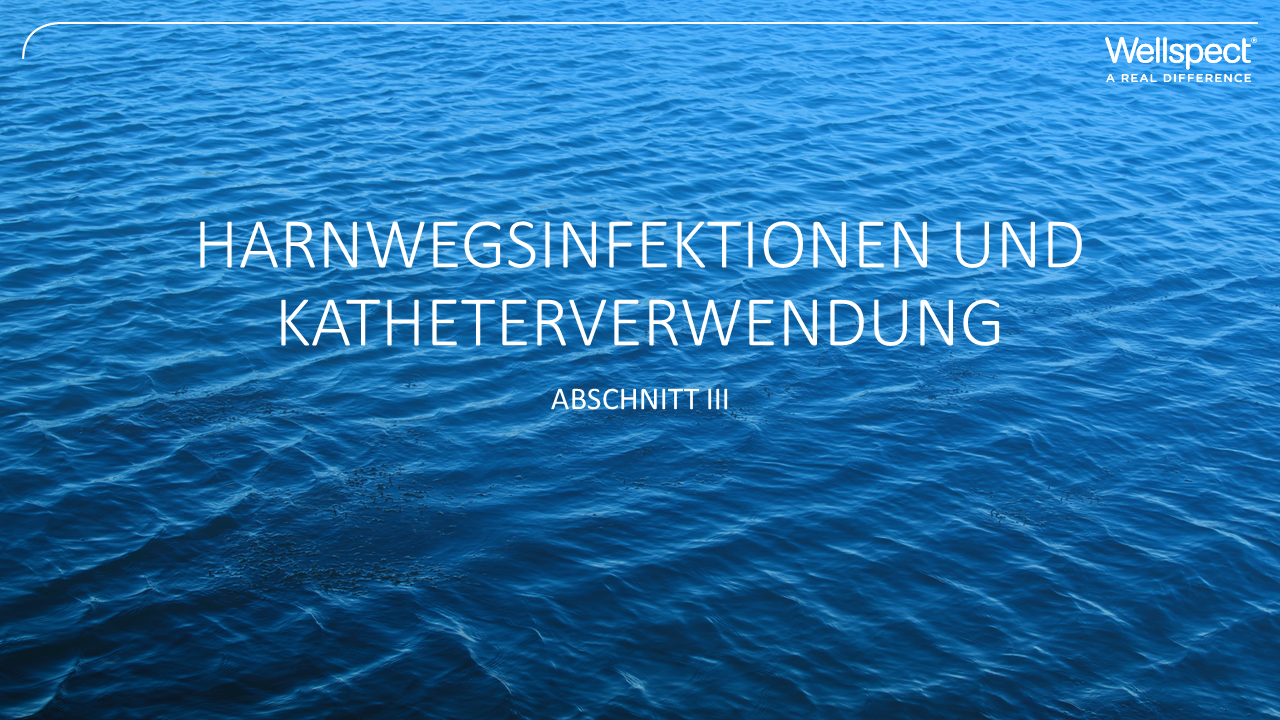 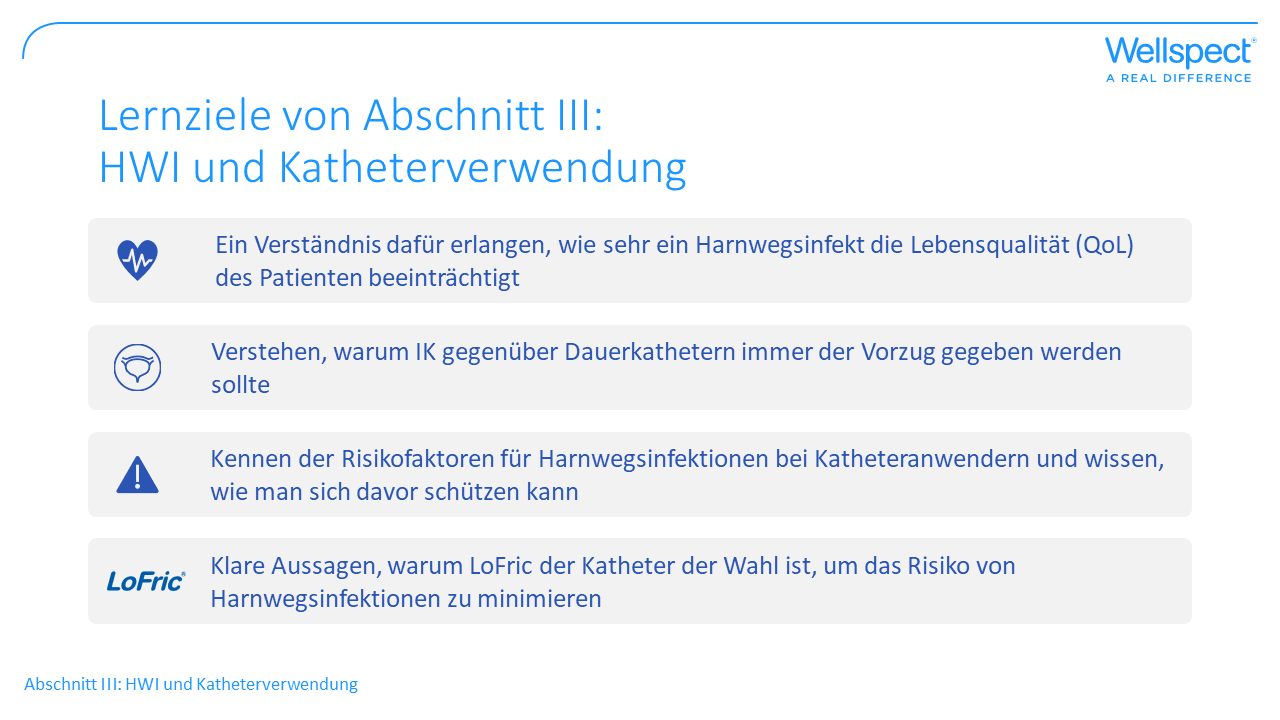 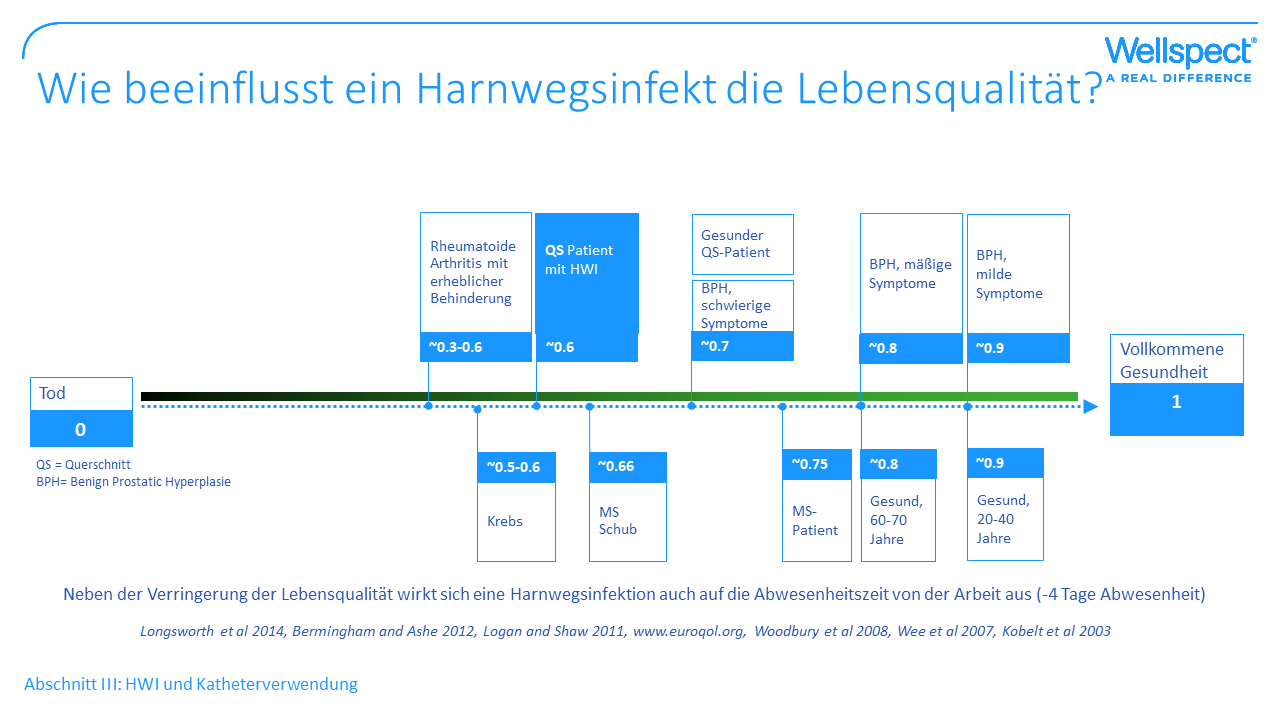 [Speaker Notes: HWI ist ein relativ ernster Zustand, unabhängig davon, in welcher Situation sich der Patient befindet. Unterschiede zwischen den Altersgruppen und Unterschiede im Erleben von HWI hängen davon ab, ob der Patient an einer Rückenmarkverletzung leidet oder nicht. Eine Verschlechterung des Zustands führt oft zu einer Verringerung der Lebensqualität von 0,1

Salutogenese nach Antonovsky]
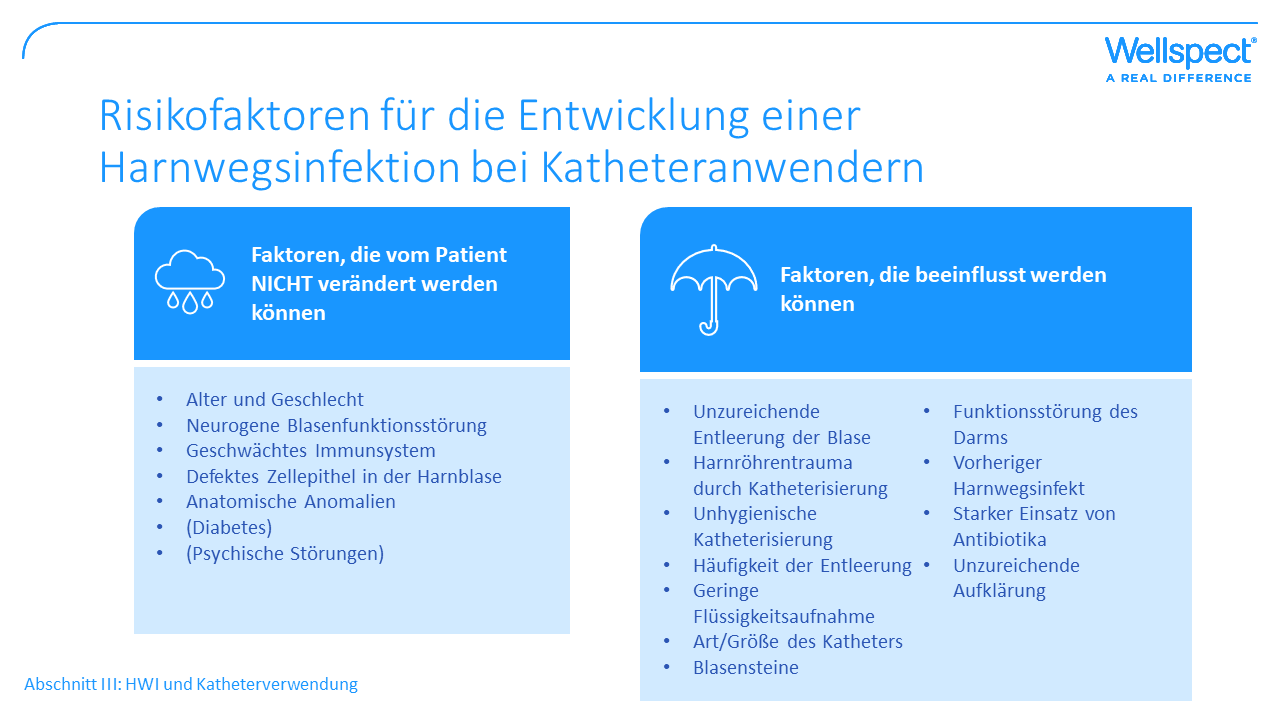 [Speaker Notes: Im ersten Abschnitt dieses Materials haben wir allgemeine Risikofaktoren für eine Harnwegsinfektion gesehen, zu denen auch Katheter gehören. In diesem Abschnitt, der sich auf Katheteranwender konzentriert, sind die Risiken in solche unterteilt, die vom Patient nicht verändert werden können, wie Alter, Geschlecht, Krankheiten, und solche, die tatsächlich beeinflusst werden können.]
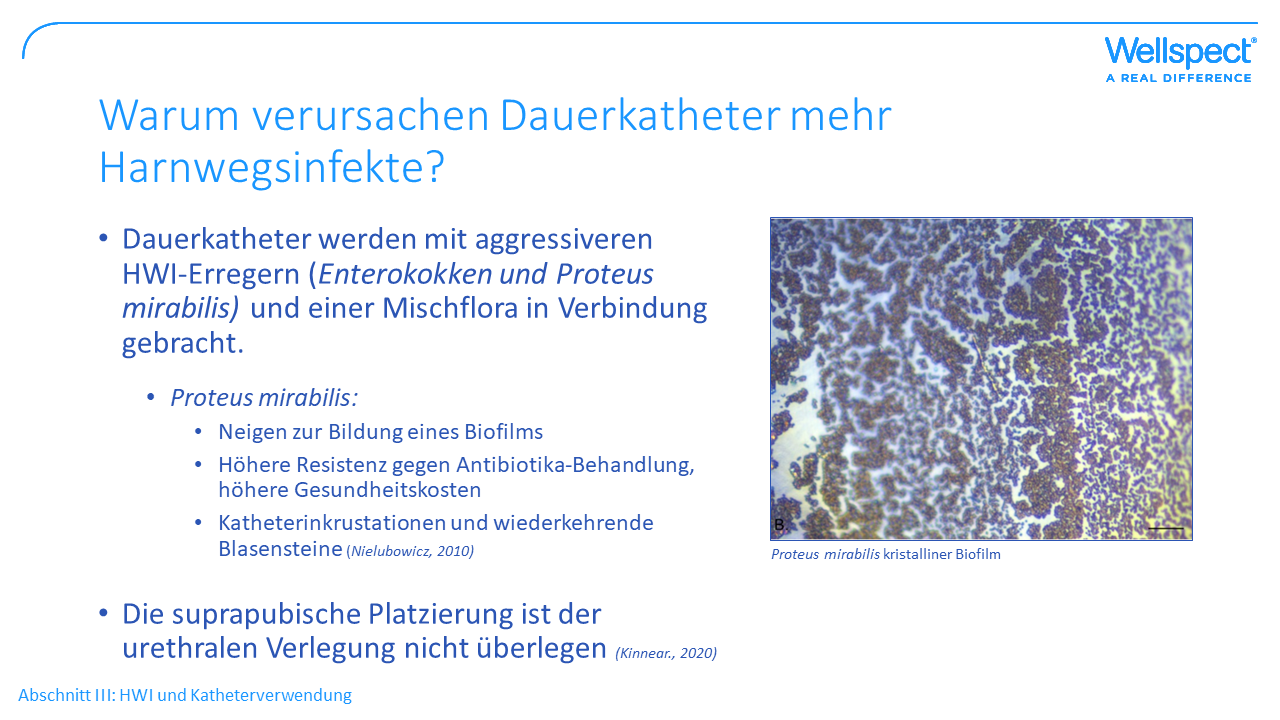 [Speaker Notes: Die Dauerkatheter sollten so weit wie möglich vermieden werden, und dafür gibt es viele Hinweise.
Der erste Grund ist, dass aggressivere Bakterien als E.Coli die Harnwegsinfektion verursachen, z.B. Enterokokken und Proteus mirabilis.

Proteus ist ein Bakterium, das dazu neigt, Biofilme zu bilden (Bakterien haften an der Oberfläche, indem sie eine schleimige, klebrige Substanz absondern), was zu:
- Chronischen Infektionen mit einer schwachen Immunreaktion 
Höhere Resistenz gegen Antibiotika-Behandlung
höheren Kosten im Gesundheitswesen führt 

Durch einen Dauerkatheter kommt es häufiger zum Vorhandensein von mehreren Bakterientypen (Mischflora), was mit Antibiotika schwieriger zu behandeln ist.

P. mirabilis enthält das Enzym Urease, das Harnstoff in Ammoniak umwandeln kann, wodurch sich der pH-Wert des Urins erhöht. Magnesium- und Kalziumphosphatkristalle können sich im Urin auf Katheteroberflächen ablagern und offenbar Katheterverstopfungen und wiederkehrende Blasensteine verursachen, was die Behandlung von Harnwegsinfektionen erschwert.

Enterokokken sind selten mit ambulant erworbenen Harnwegsinfektionen assoziiert, spielen aber eine herausragende Rolle in der Pathogenese von CAUTI und gehören zu den vorherrschenden Erregern, die aus polymikrobiellen Gemeinschaften auf der Oberfläche von Dauerkathetern und Gallengangsstents isoliert werden. 

Der IK ist der Goldstandard für die Blasenentleerung, da der IK die sicherste Methode (freiwillige, vollständige, druckarme Entleerung) mit dem geringsten Potenzial für urologische Komplikationen ist. Die verweilende transurethrale Katheterisierung und, in geringerem Maße, die suprapubische Zystostomie sollten aufgrund des hohen Risikos von Harnwegsinfektionen und wegen erheblicher Langzeitkomplikationen vermieden werden (Kennelly 2019).

Die verfügbare klinische Evidenz unterstützt die Strategie, den intermittierenden Katheterismus immer als erste therapeutische Wahl in Betracht zu ziehen, bevor die Verwendung eines Dauerkatheters in Betracht gezogen wird. Es hat sich gezeigt, dass das Risiko für Harnwegsinfektionen bei Verwendung des intermittierenden Katheterismus im Vergleich zur Verwendung von Dauerkathetern um 20% reduziert ist. 

Es hat sich gezeigt, dass die suprapubische Platzierung gegenüber der urethralen Verlegung nicht besser ist, wenn es um die Häufigkeit von Harnwegsinfektionen geht (Kinnear., 2020)]
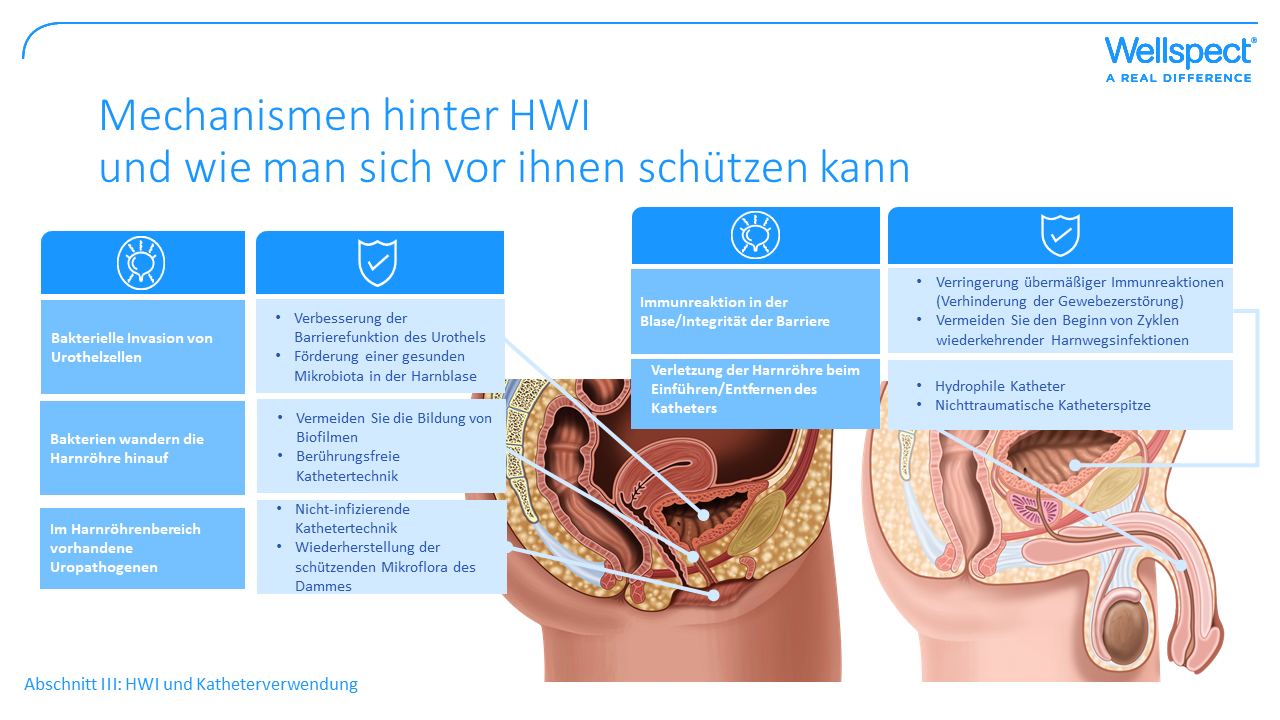 [Speaker Notes: Diese Folie veranschaulicht, wie ein Problem, das zu Harnwegsinfektionen führt, vermieden werden kann. Von unten gelesen, Kasten in dunkelblau, so kann das Problem eine Kontamination mit Uropathogenen sein und eine nicht-infizierende Kathetertechnik wird eine Präventionsstrategie sein. Außerdem wird versucht, die natürliche Mikroflora nicht zu stören. 
Das Problem, dass Bakterien die Harnröhre hinaufwandern, wird natürlich am wirksamsten durch die Verwendung von IK-Kathetern anstelle von Dauerkathetern verhindert.
Das Eindringen von Bakterien in die Blase kann durch verschiedene Möglichkeiten zur Verbesserung der Barrierefunktion des Urothels (der Zellschichten, die die unteren Harnwege auskleiden) verhindert werden. Mehrere Autoren aus dem zweiten Teil der HWI-Forschung würden auch behaupten, dass man eine gesunde Mikrobiota fördern, das Anhaften der Bakterien verhindern und das körpereigene Immunsystem stärken sollte.
Ein Trauma der Harnröhre sollte durch die Verwendung von hydrophilen Kathetern und einer nicht-traumatischen Katheterspitze vermieden werden.]
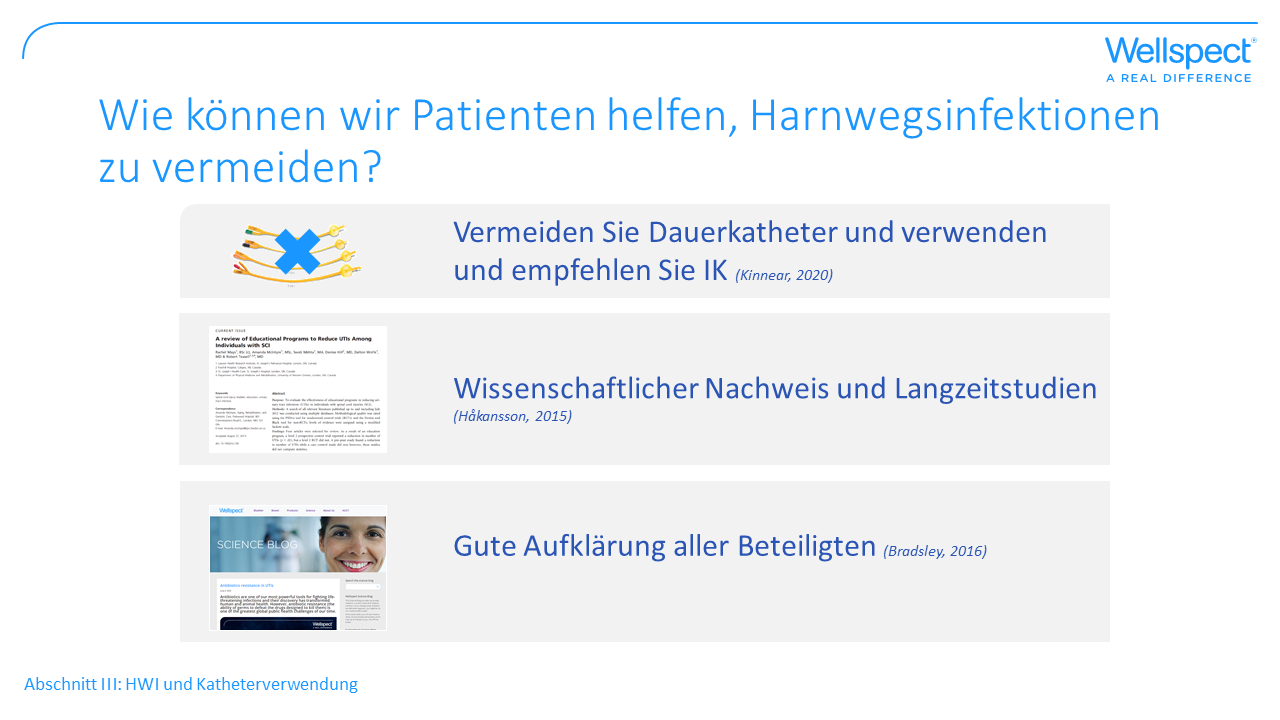 [Speaker Notes: Wir alle wissen, dass Harnwegsinfektionen Teil der Therapie sind, aber vielleicht gibt es Möglichkeiten, diese Zahlen zu senken, und selbst eine Harnwegsinfektion weniger pro Jahr bedeutet viel für die individuelle Lebensqualität und für die Gesellschaft insgesamt. 
Was wir anstreben können, ist die Vermeidung von Dauerkathetern, die Vorlage aller wissenschaftlichen Beweise und Langzeitstudien und die Verbreitung von nützlichem Aufklärungsmaterial.]
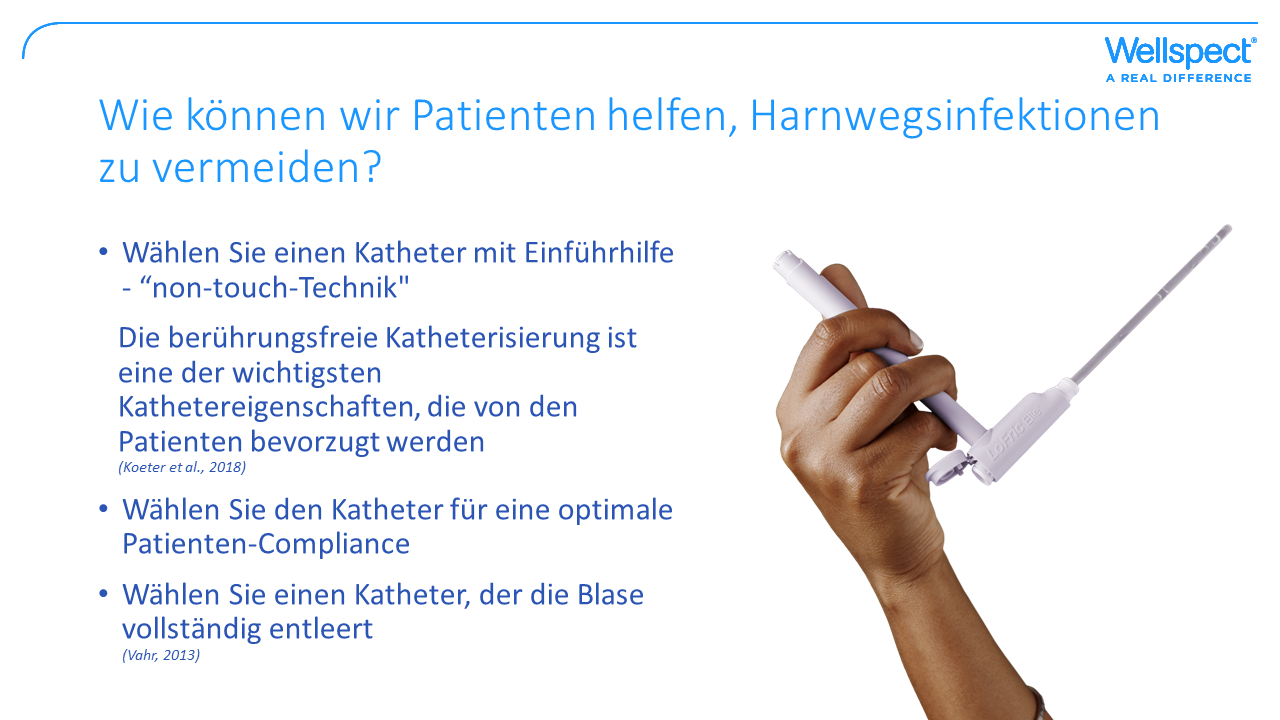 [Speaker Notes: Wählen Sie einen Katheter, der für den einzelnen Patient geeignet ist, mit berührungsfreier Technik und der Größe und Länge, die die Blase vollständig entleert. Und fragen Sie nach dem Bedarf an Darmmanagement.]
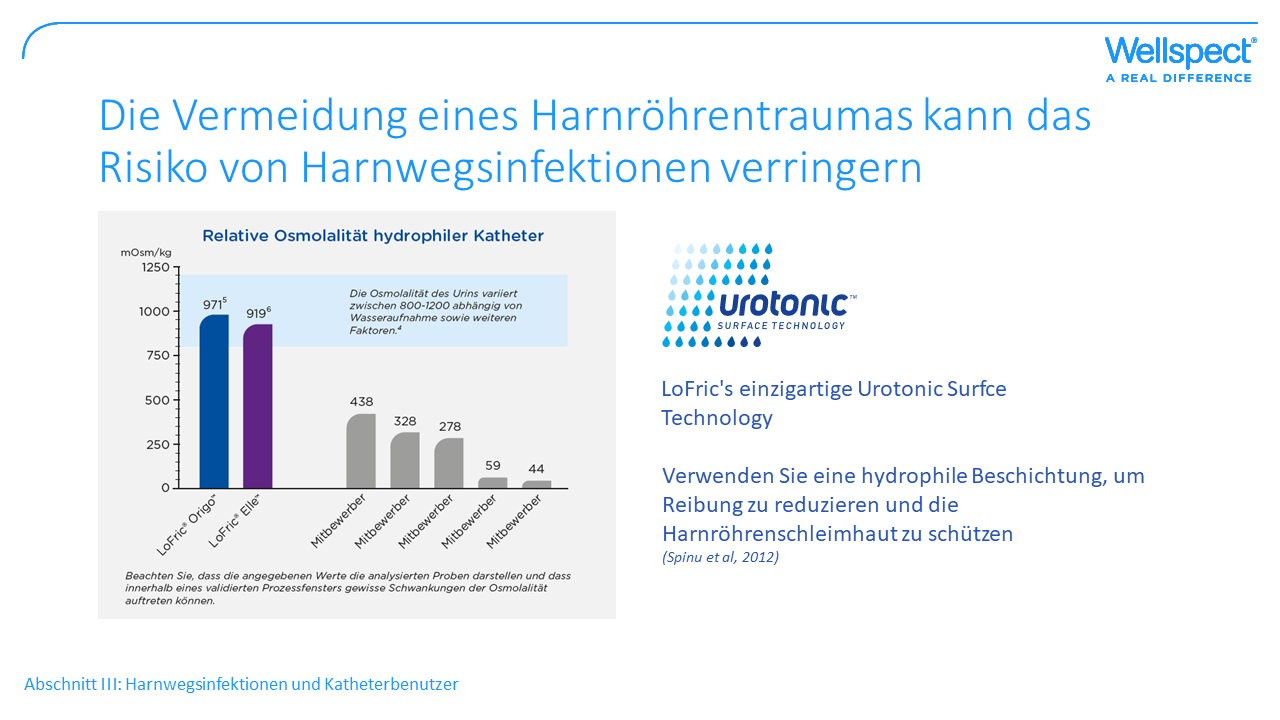 [Speaker Notes: In Wunden können sich Bakterien immer leichter festsetzen, und da es unmöglich ist, Wunden in den Harnwegen zu reinigen, ist es sehr wichtig, Mikrotraumen und Hämaturie zu vermeiden. Es gibt Hinweise darauf, dass hydrophile Beschichtungen und hohe Osmolalität für diesen Zweck von Vorteil sind.]
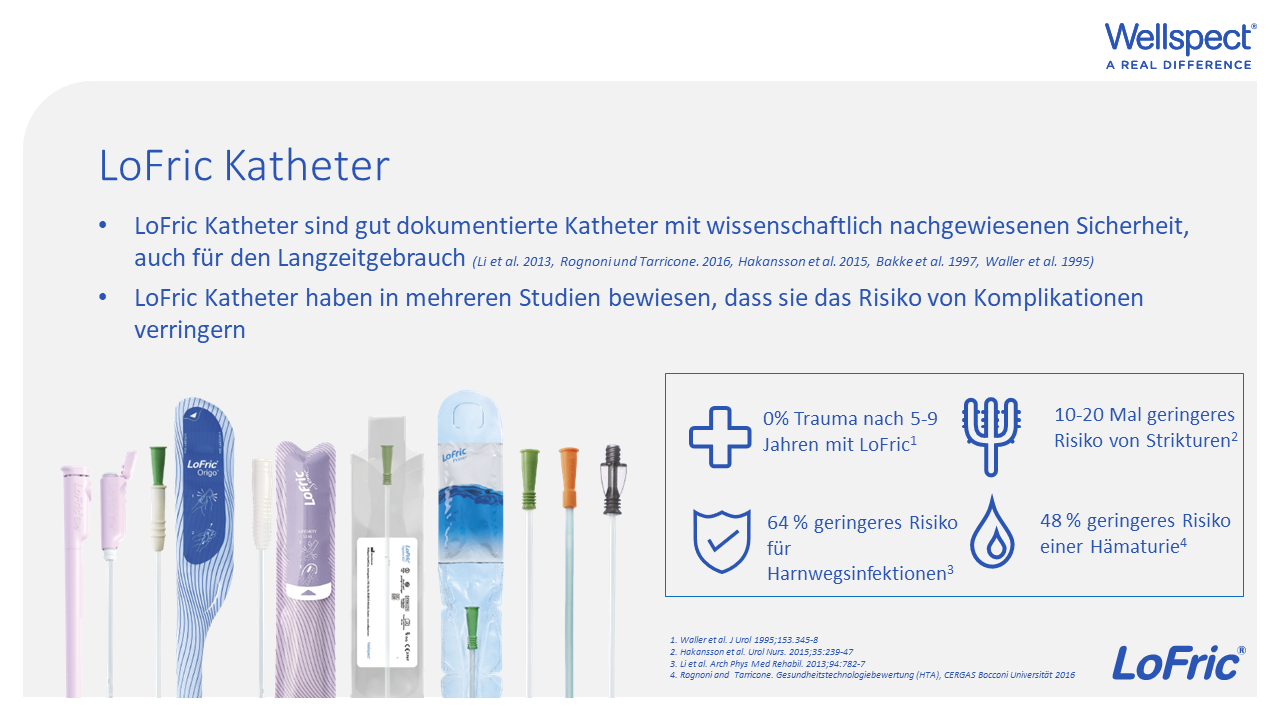 [Speaker Notes: Wir haben wissenschaftliche Belege dafür, dass LoFric-Katheter ein geringeres Risiko für Traumata, Hämaturie und Harnwegsinfektionen aufweisen. Ebenso wie die langfristige Sicherheit.
Die einzigartige Urotonic surface Technology von LoFric ist gut dokumentiert und reduziert nachweislich das Risiko von Komplikationen.
Und wir haben viele Belege für unsere Produkte, sowohl im Vergleich zu Dauerkathetern als auch zur Wiederverwendung von Kathetern.
Denken Sie daran, dass das Restharnvolumen nach der Katheterisierung einer der Hauptgründe für Harnwegsinfektionen ist. Das LoFric-Produktportfolio bietet eine große Auswahl an Kathetern, die es ermöglichen, für jeden einzelnen Patient den besten Katheter zur vollständigen Entleerung der Blase zu finden. Und für beste Compliance.

Ist es für Sie wichtig, einen sicheren und gut dokumentierten Katheter zu wählen, wenn Sie den Anwendern intermittierende Katheter empfehlen?]
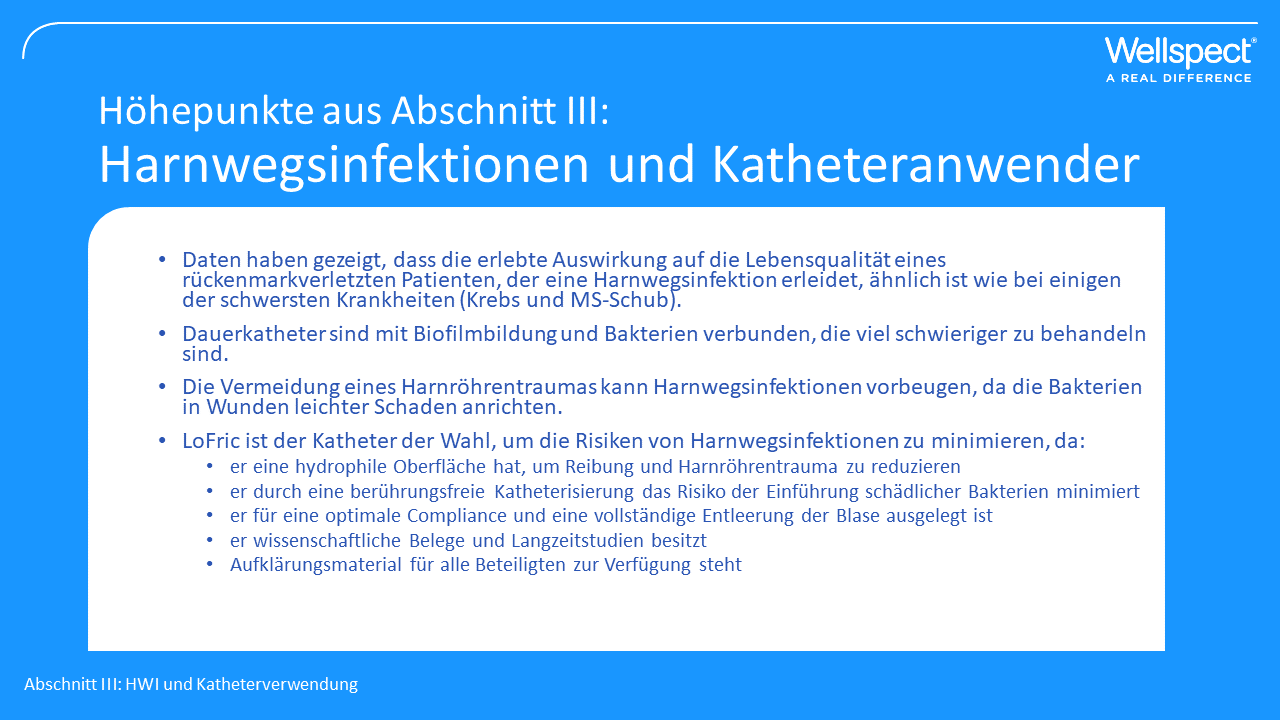 [Speaker Notes: Harnwegsinfektionen beeinträchtigen die Lebensqualität der Patienten sehr stark
Durch Dauerkatheter wandern einige aggressive Bakterien entlang des Katheters und bilden kristalline Cluster, die als Biofilme bezeichnet werden und nur sehr schwer wieder loszuwerden sind.
Harnwegsinfekte können durch die Verwendung von LoFric-Kathetern reduziert werden:
-zur Verringerung von Reibung und Harnröhrentrauma
-Minimierung des Risikos der Einschleppung schädlicher Bakterien
-um die Blase vollständig zu entleeren
-mit wissenschaftlichen Beweisen und Langzeitstudien
-Gute Aufklärung für alle Beteiligten (Patient, Betreuer, HCP)]
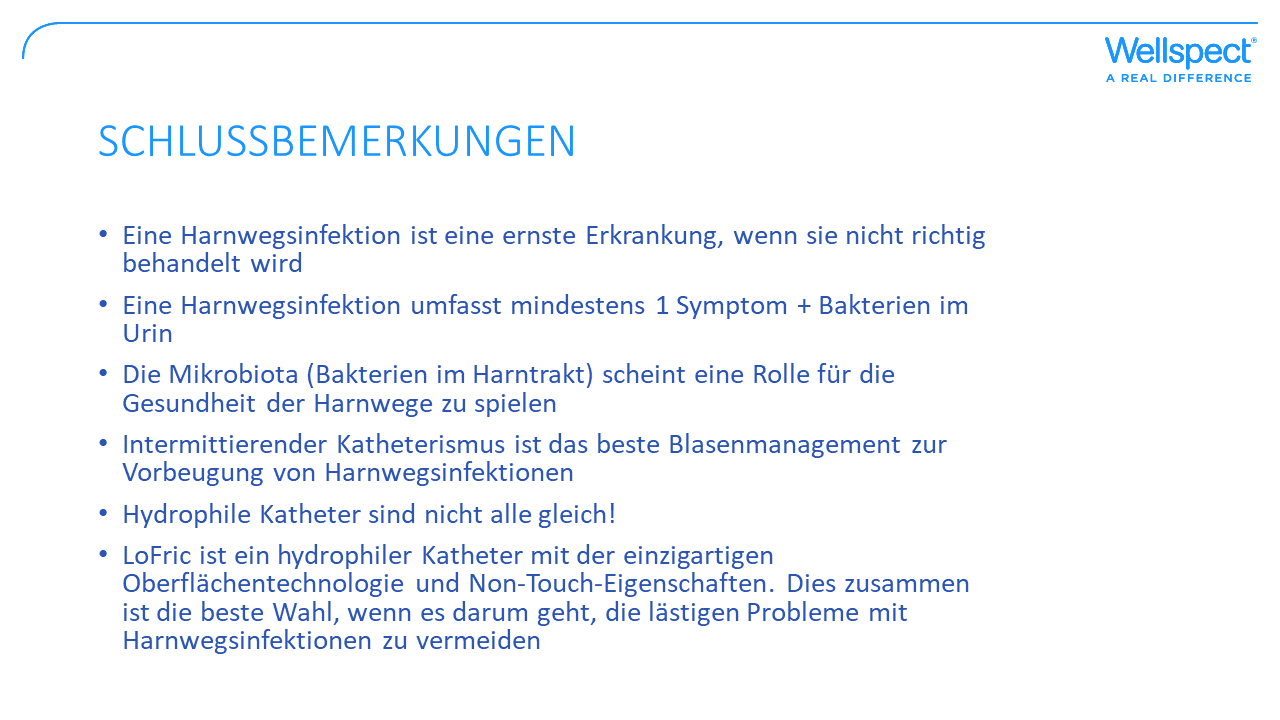 [Speaker Notes: Wir sollten uns alle daran erinnern, dass Harnwegsinfektionen lästige Probleme sind. Unbehandelt können sie lebensbedrohlich sein, und jeder muss tun, was er kann, damit Antibiotika auch für kommende Generationen eine wirksame und effektive Behandlung bleiben.
Auch wenn die Antibiotikaresistenz durch alle Arten von Infektionen verursacht wird, nicht nur durch Harnwegsinfektionen, ist dies die aktuelle Situation. Ein Katheterbenutzer, der in einem der Länder mit einer hohen Anzahl multiresistenter Stämme lebt, wird größere Schwierigkeiten haben, die Infektion loszuwerden. Wir sollten alles tun, um dieses Risiko zu minimieren.]